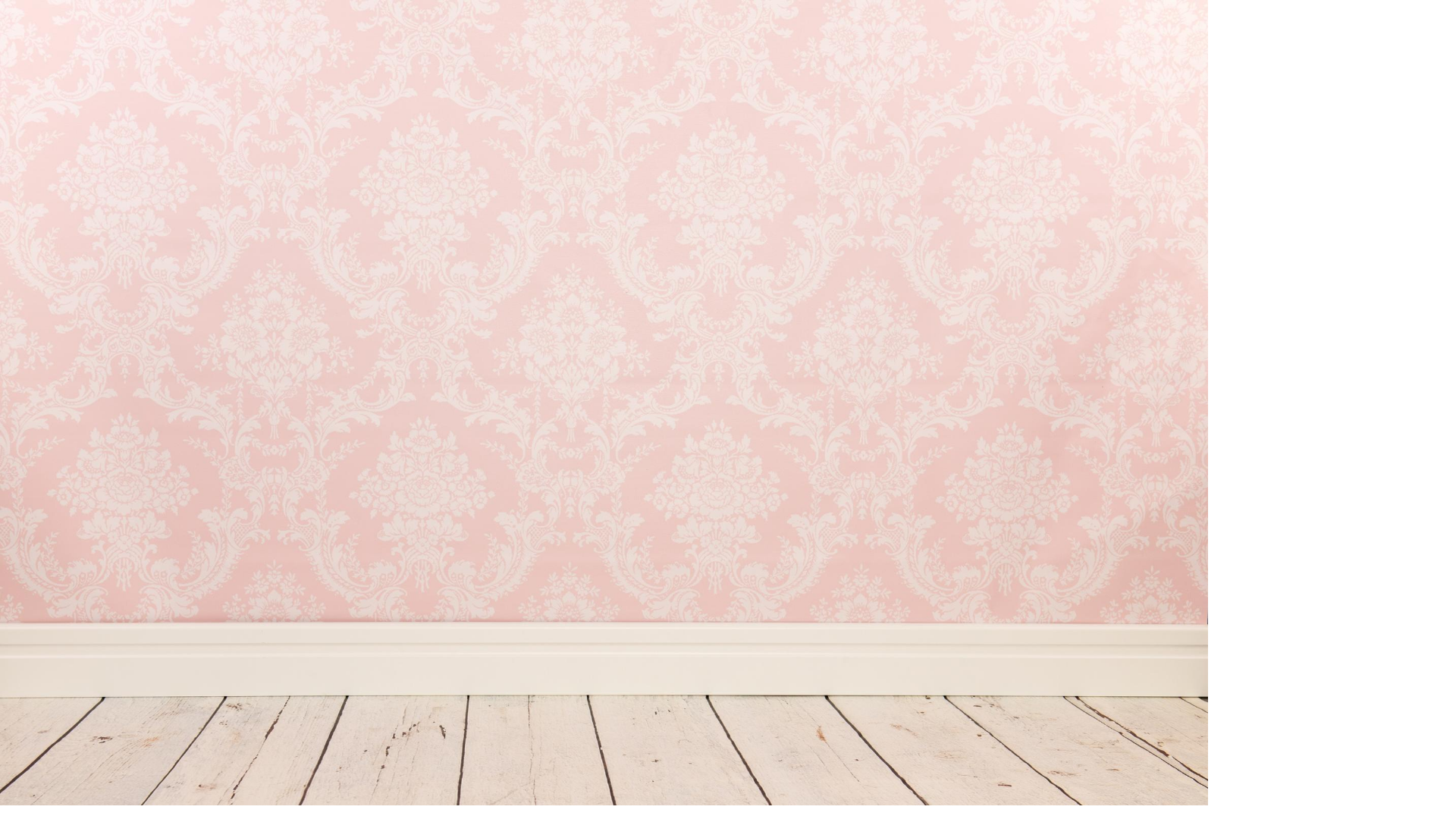 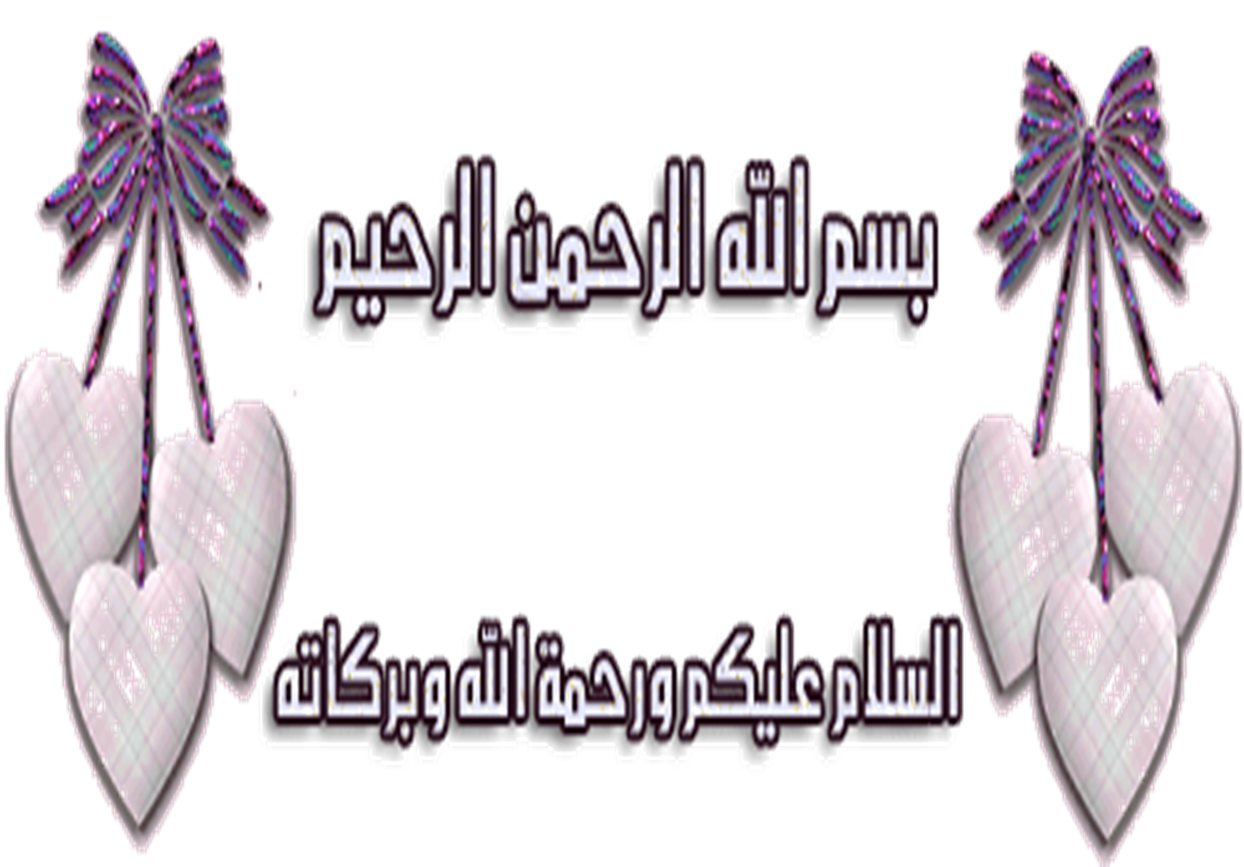 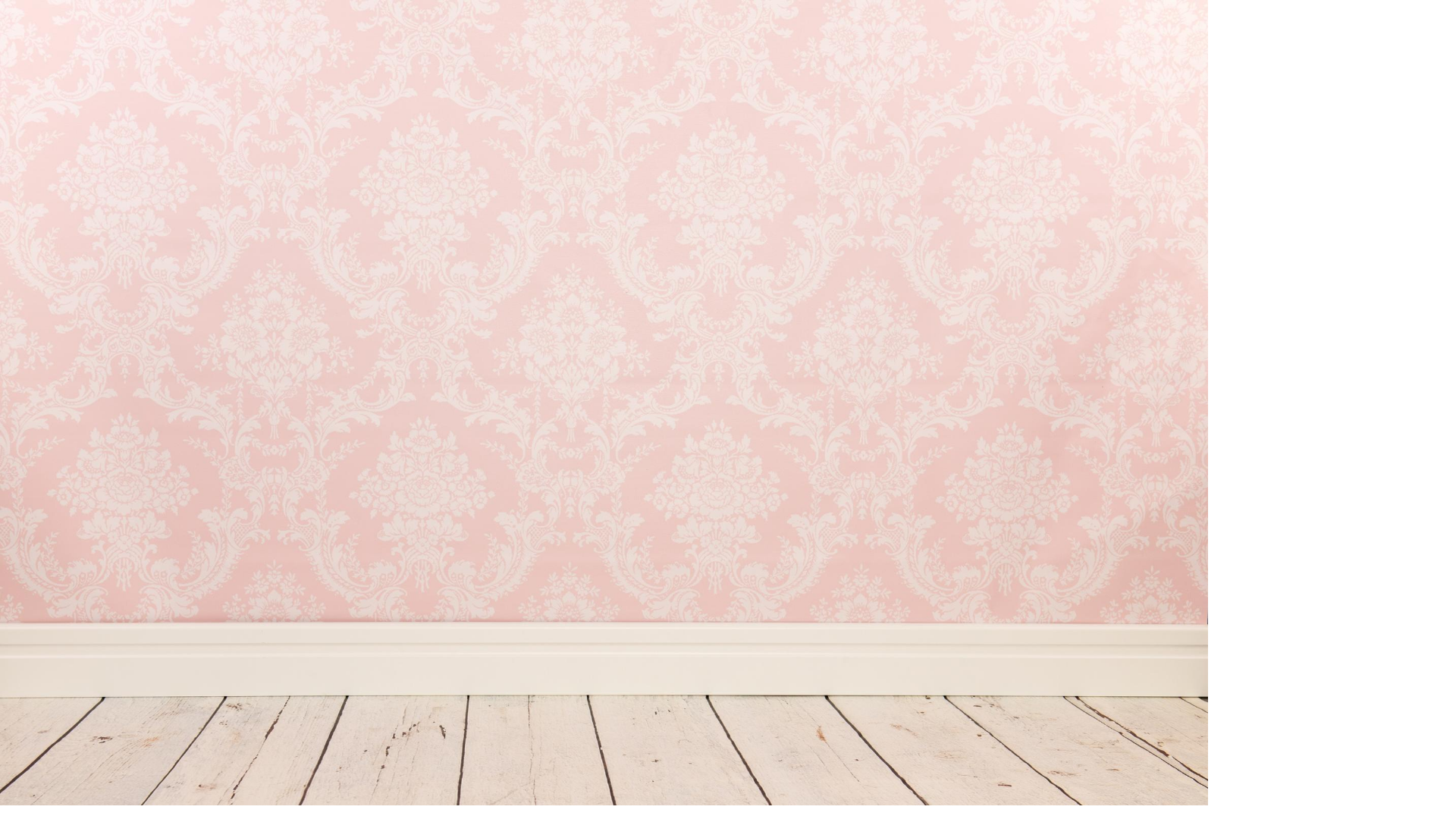 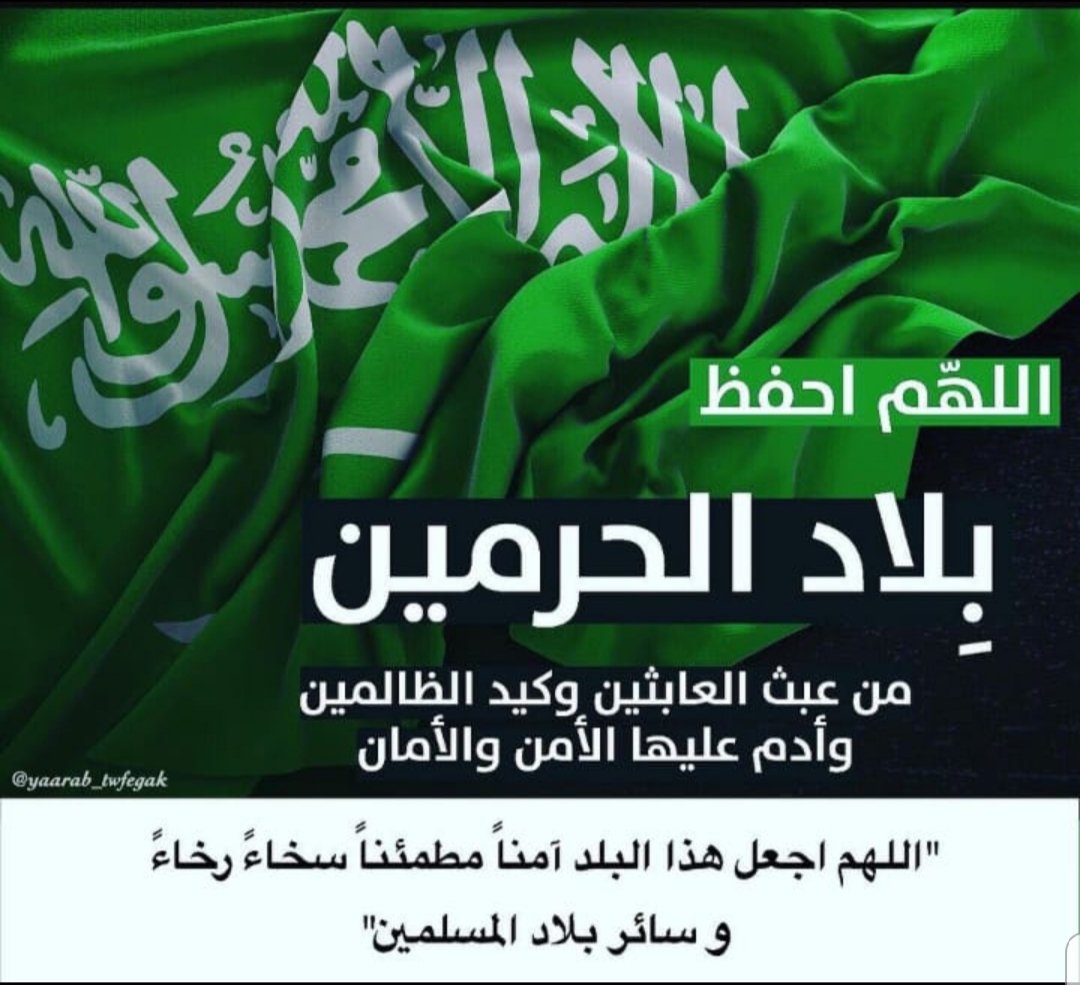 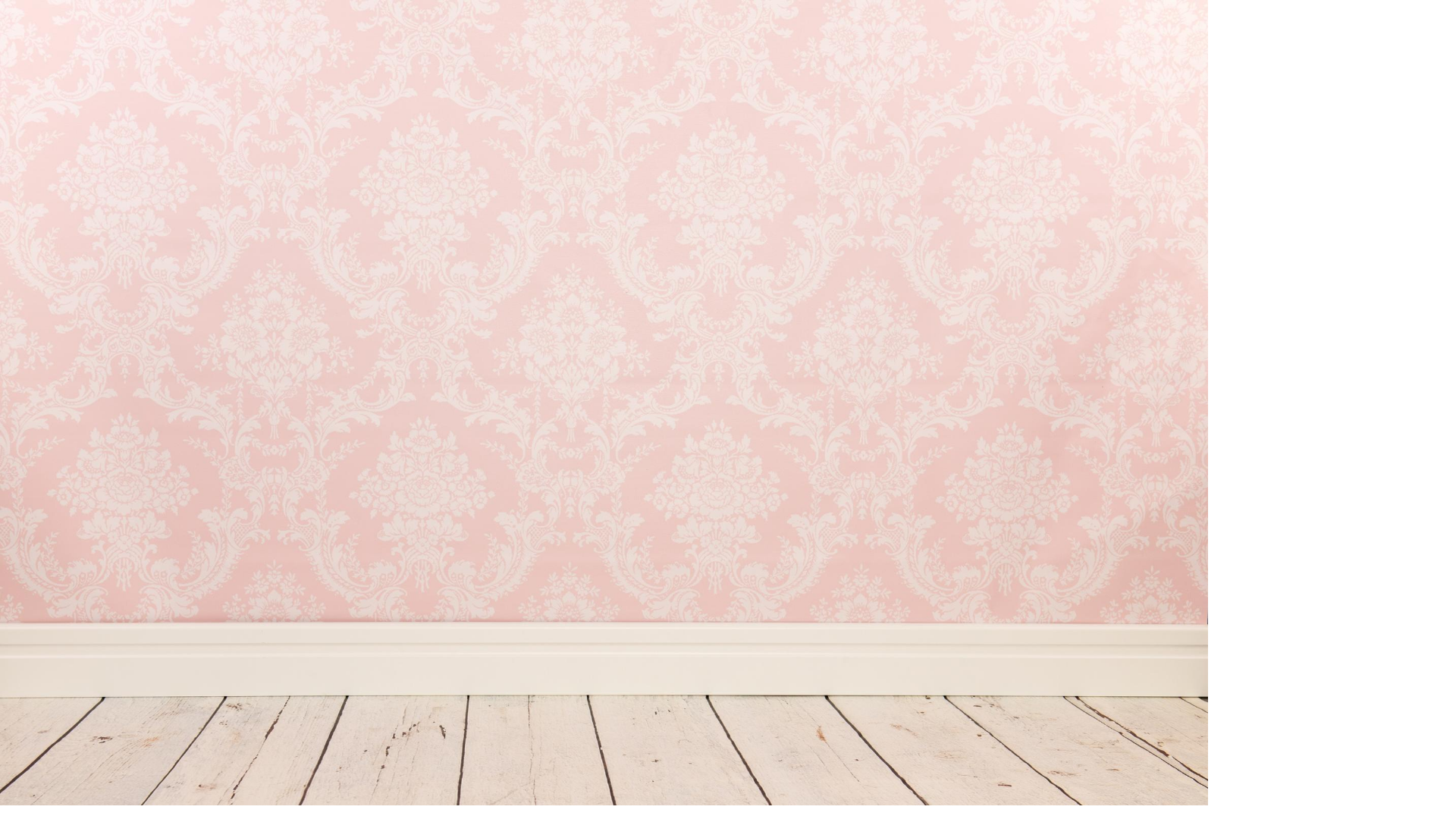 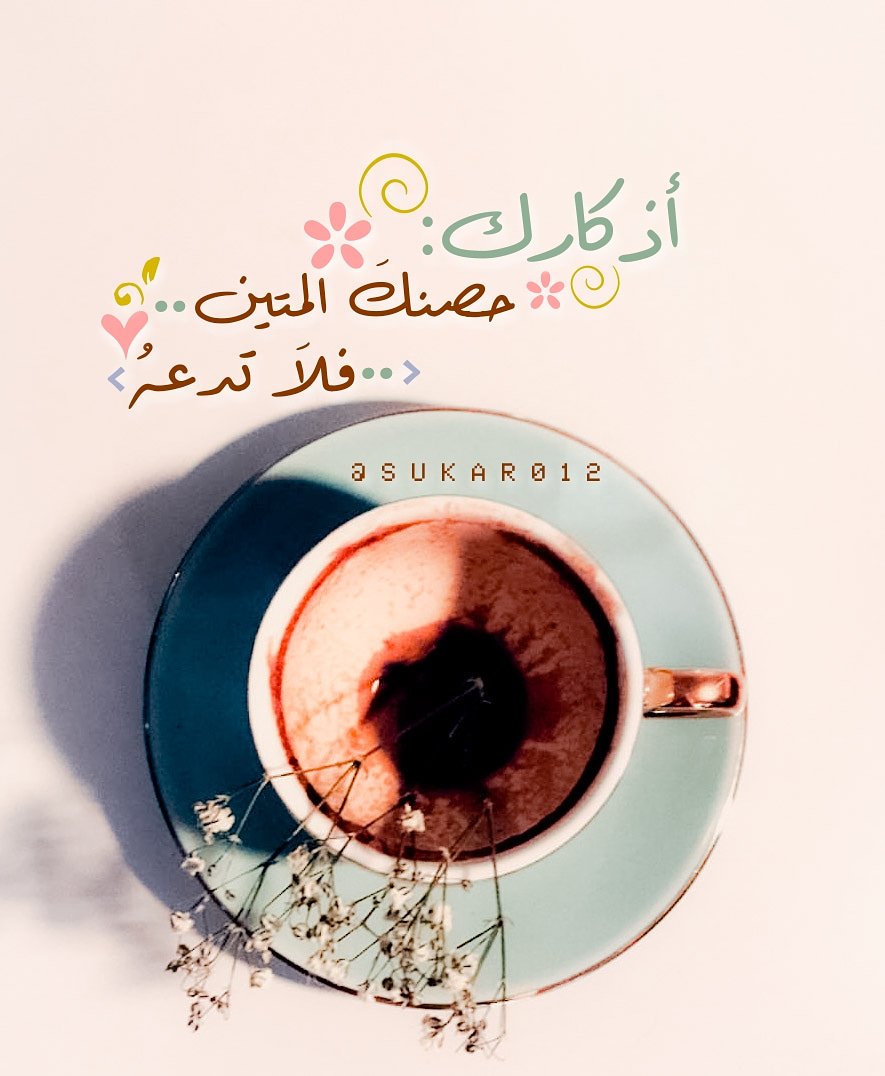 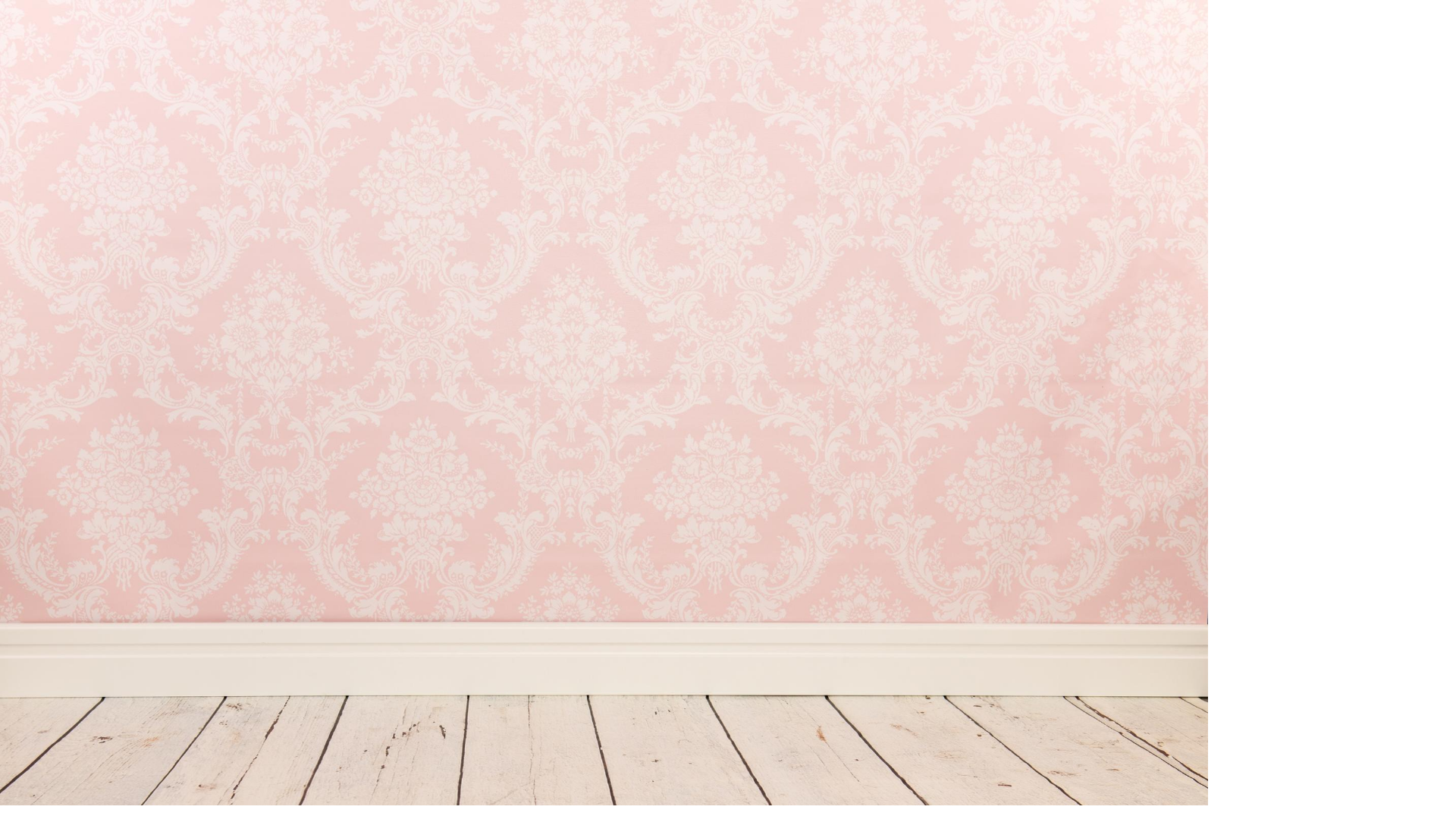 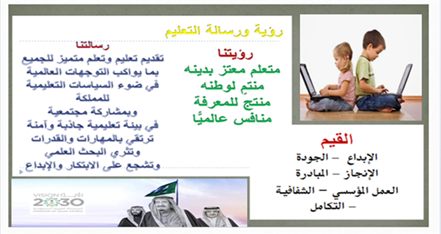 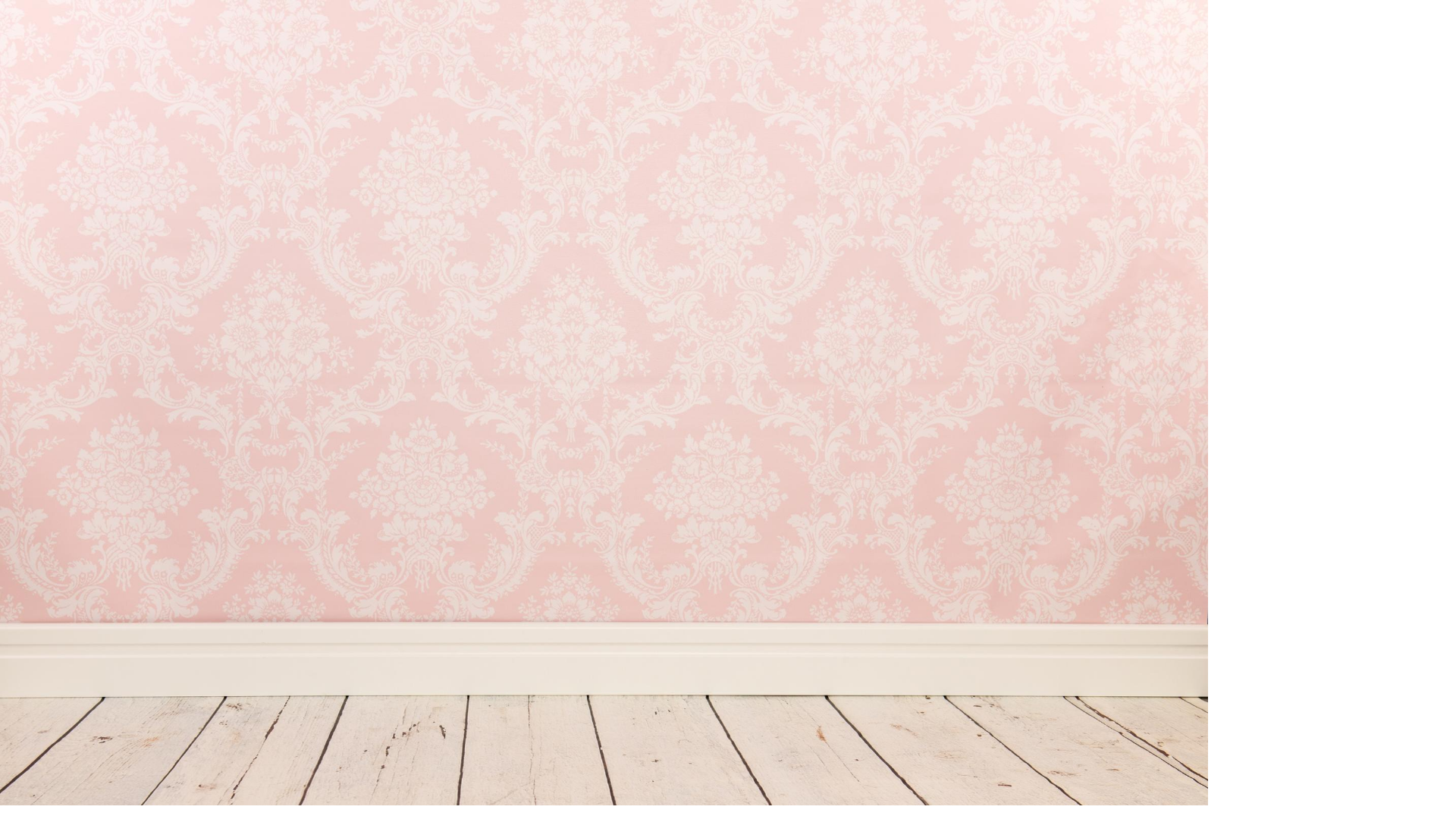 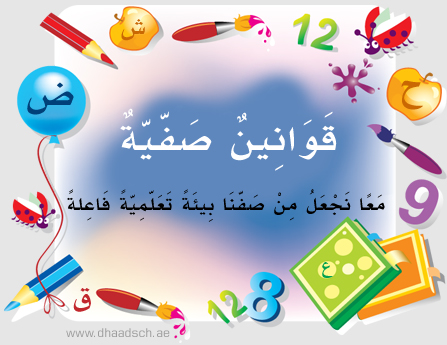 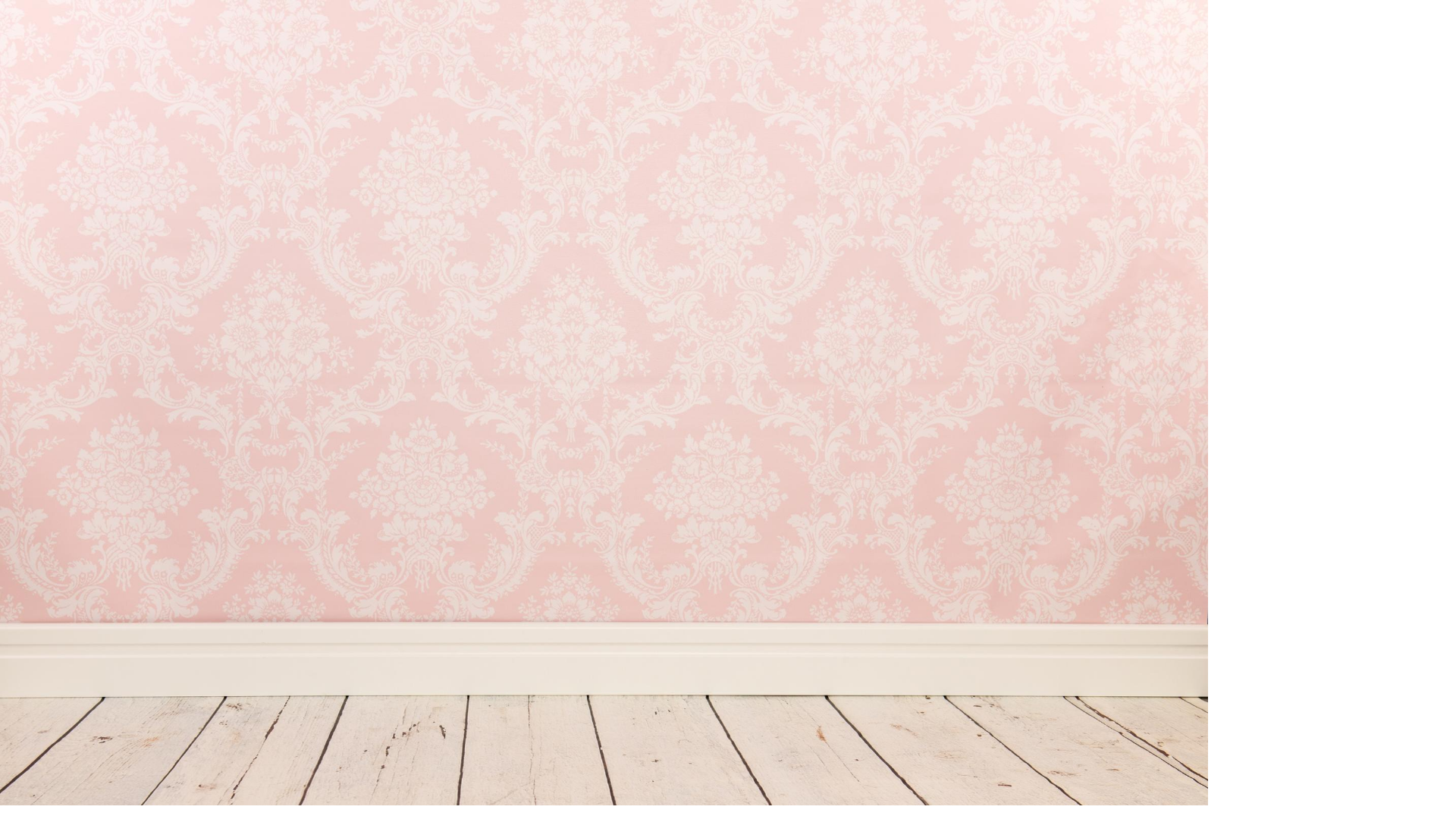 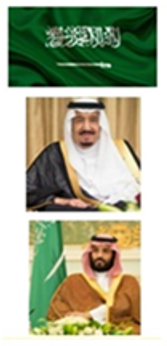 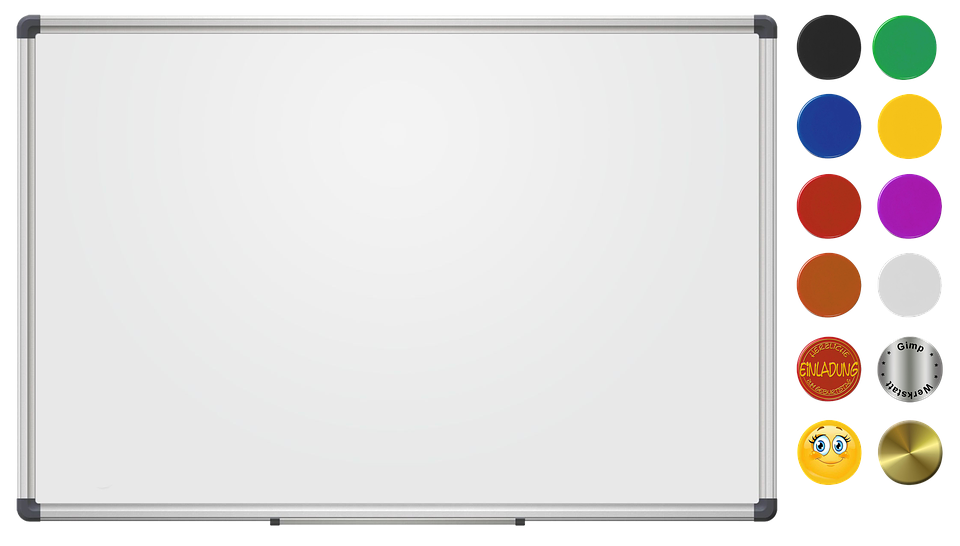 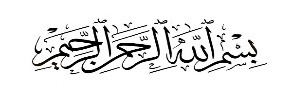 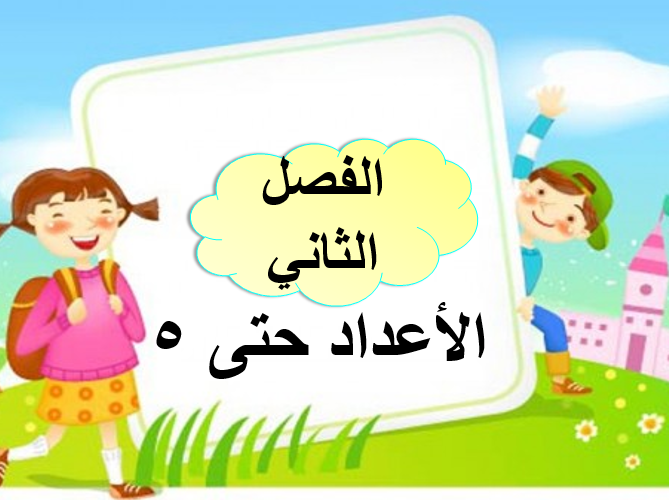 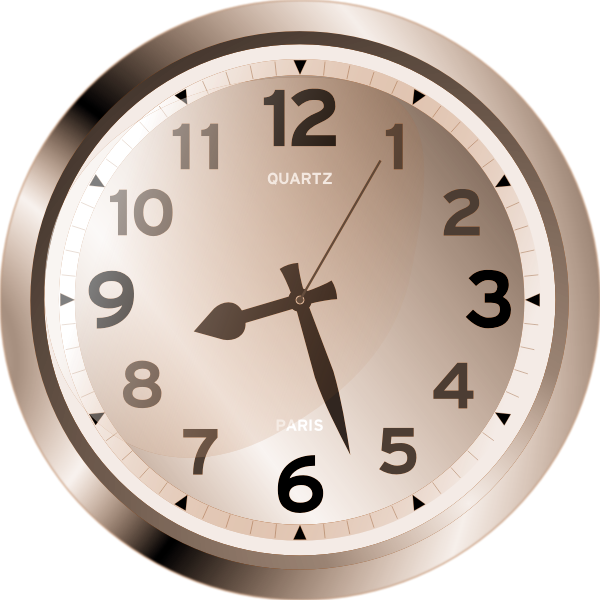 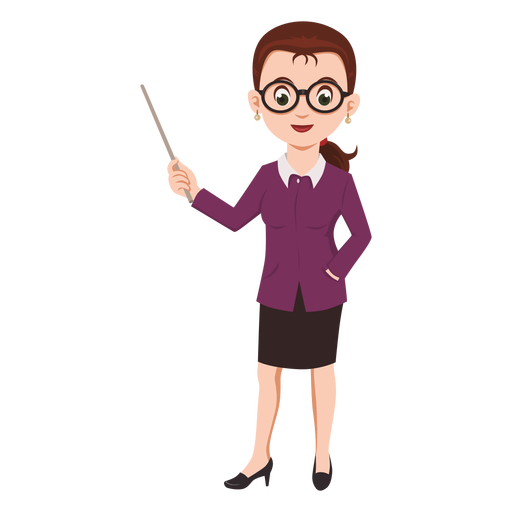 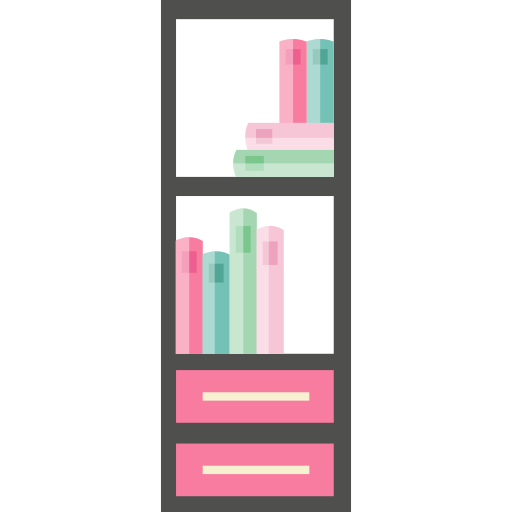 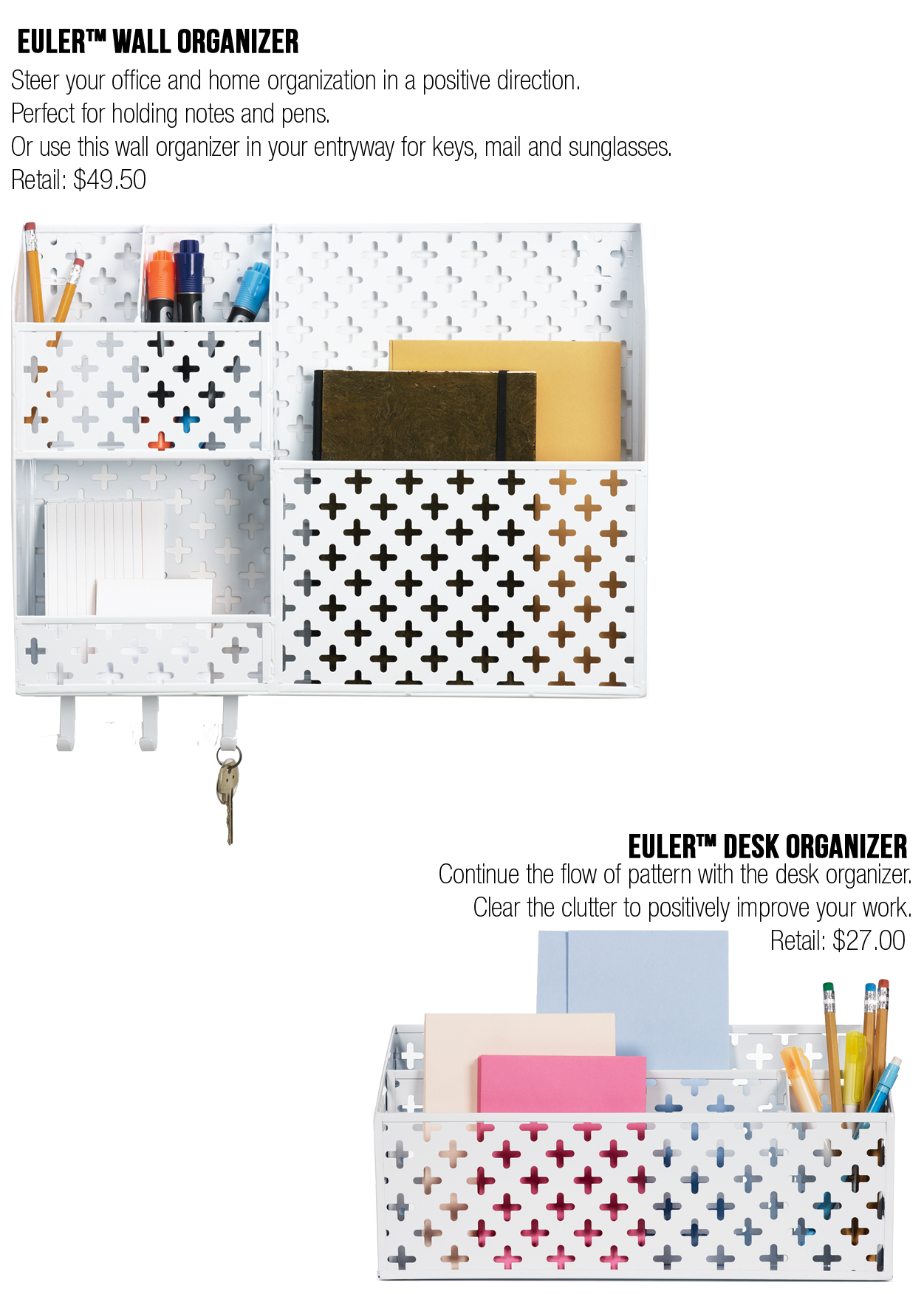 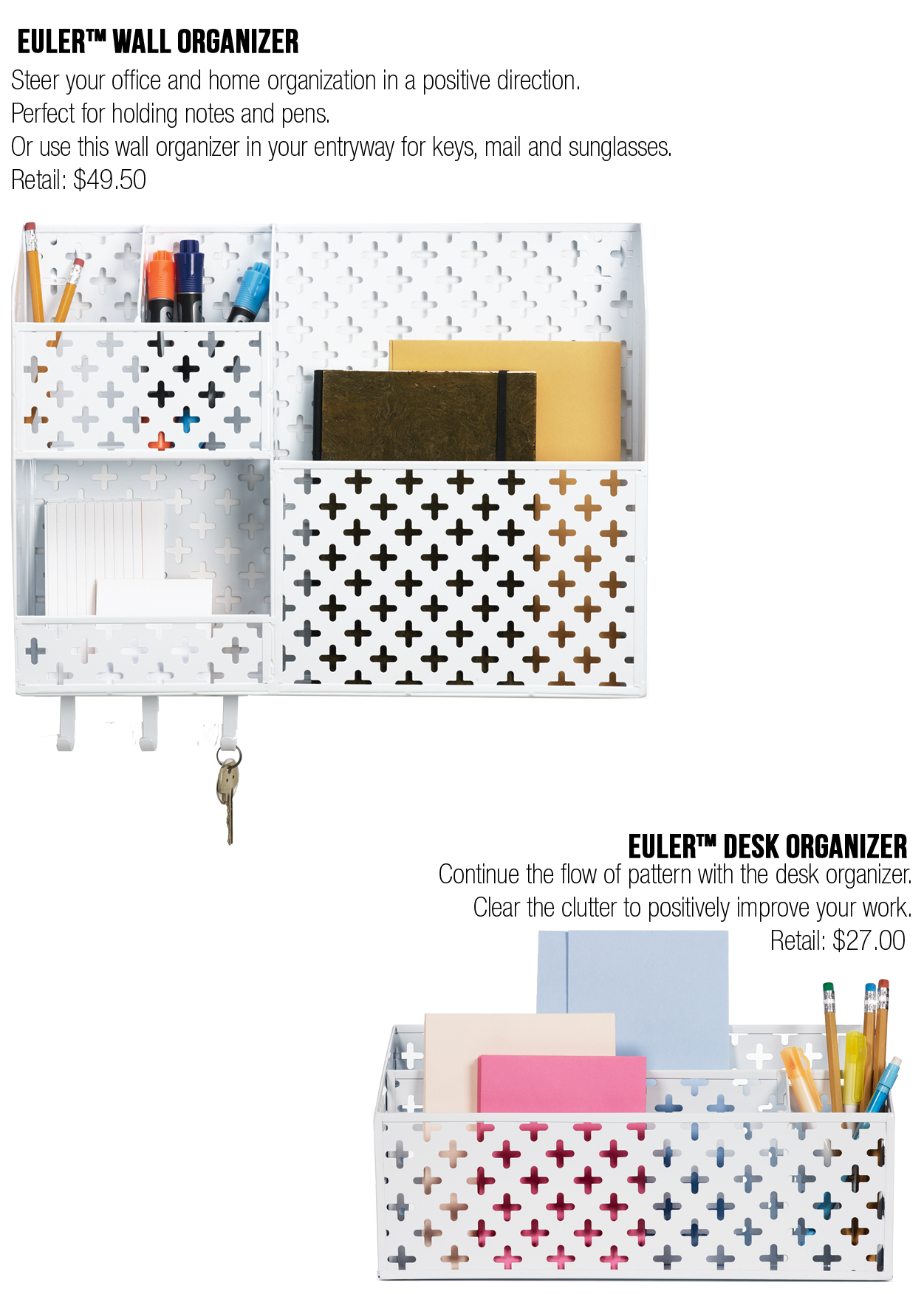 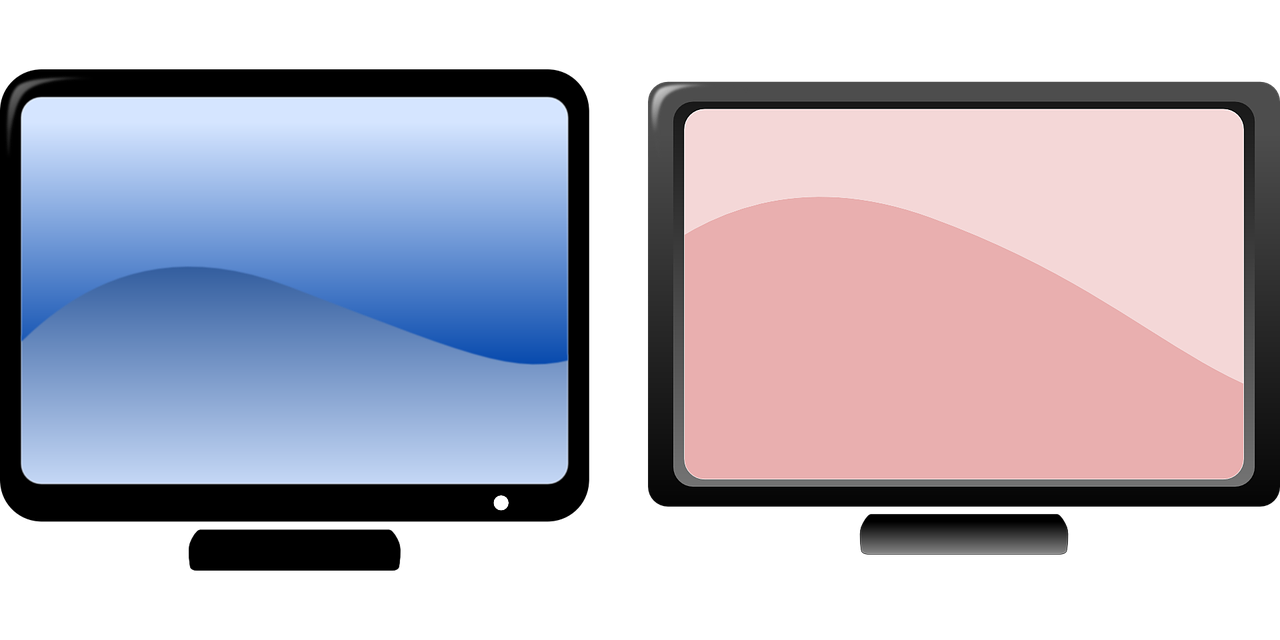 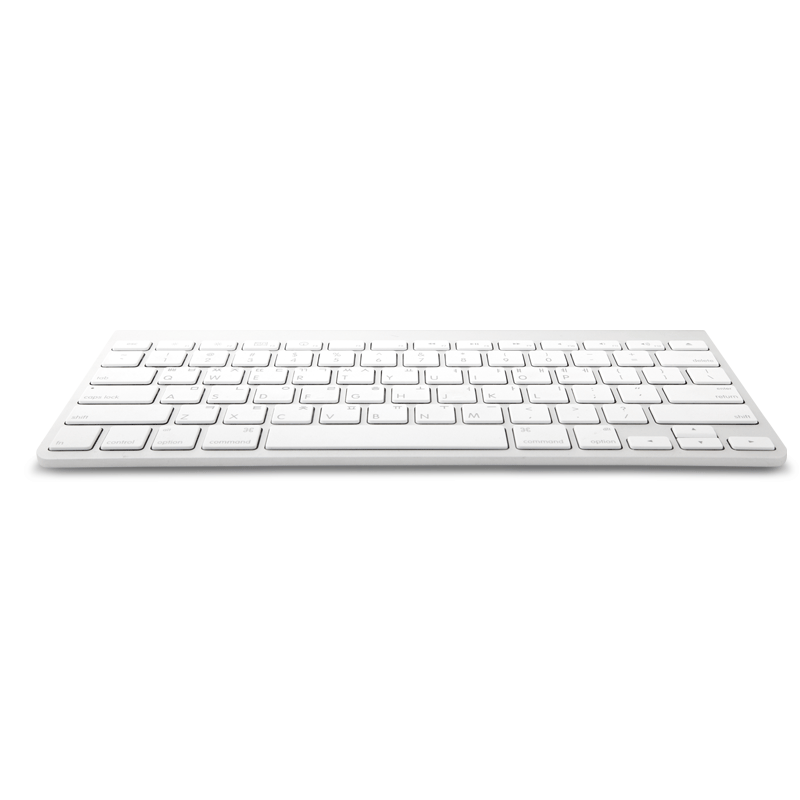 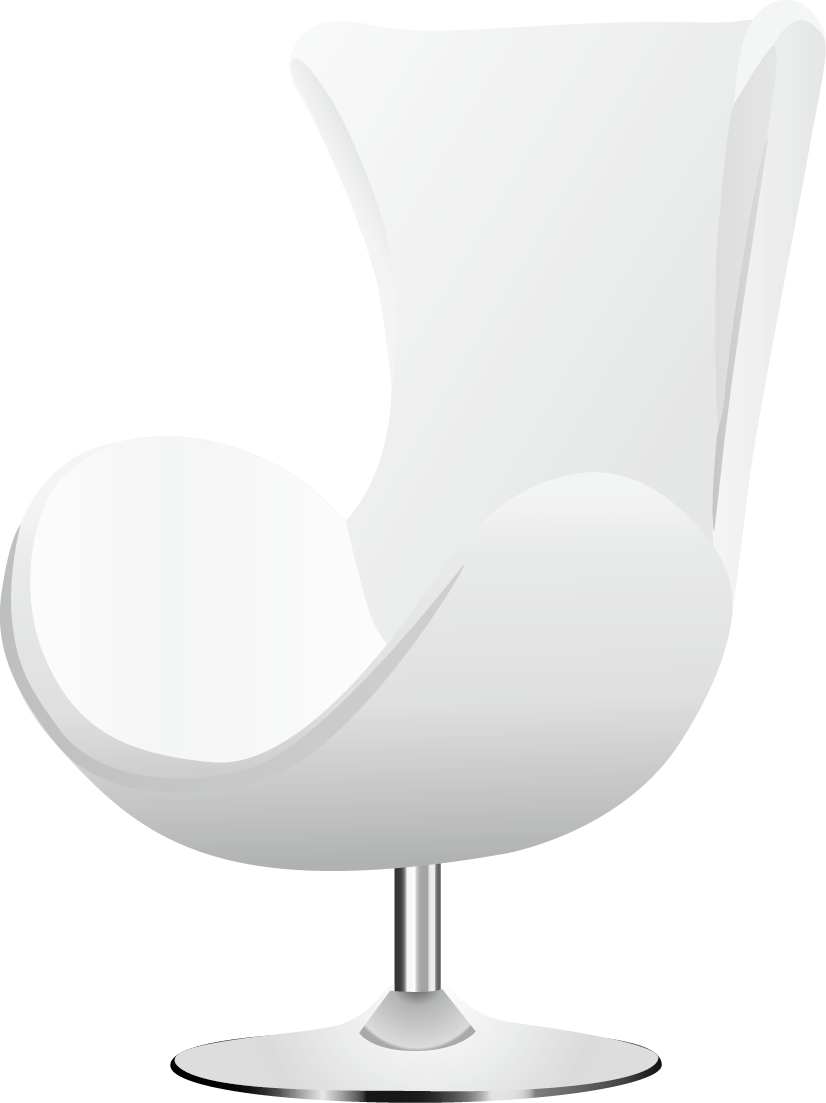 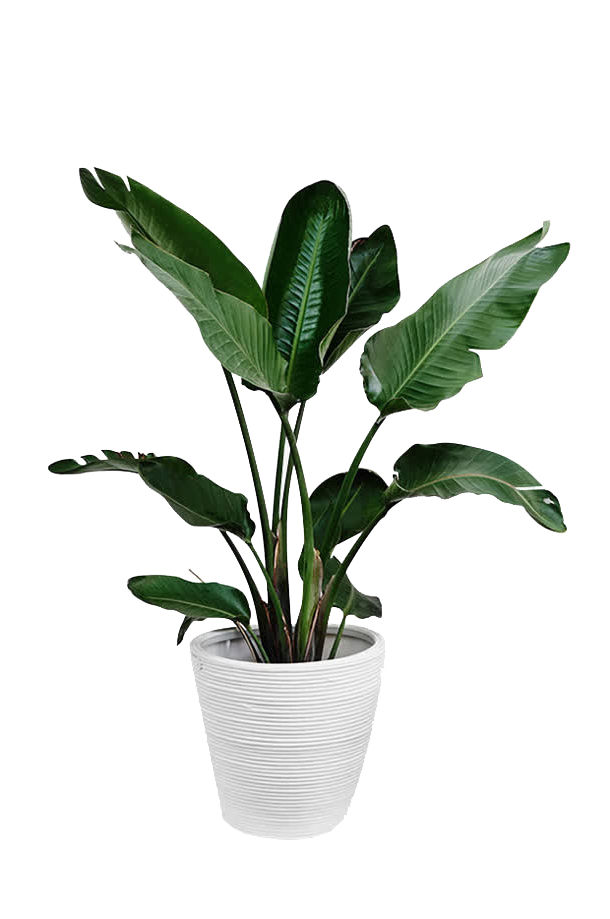 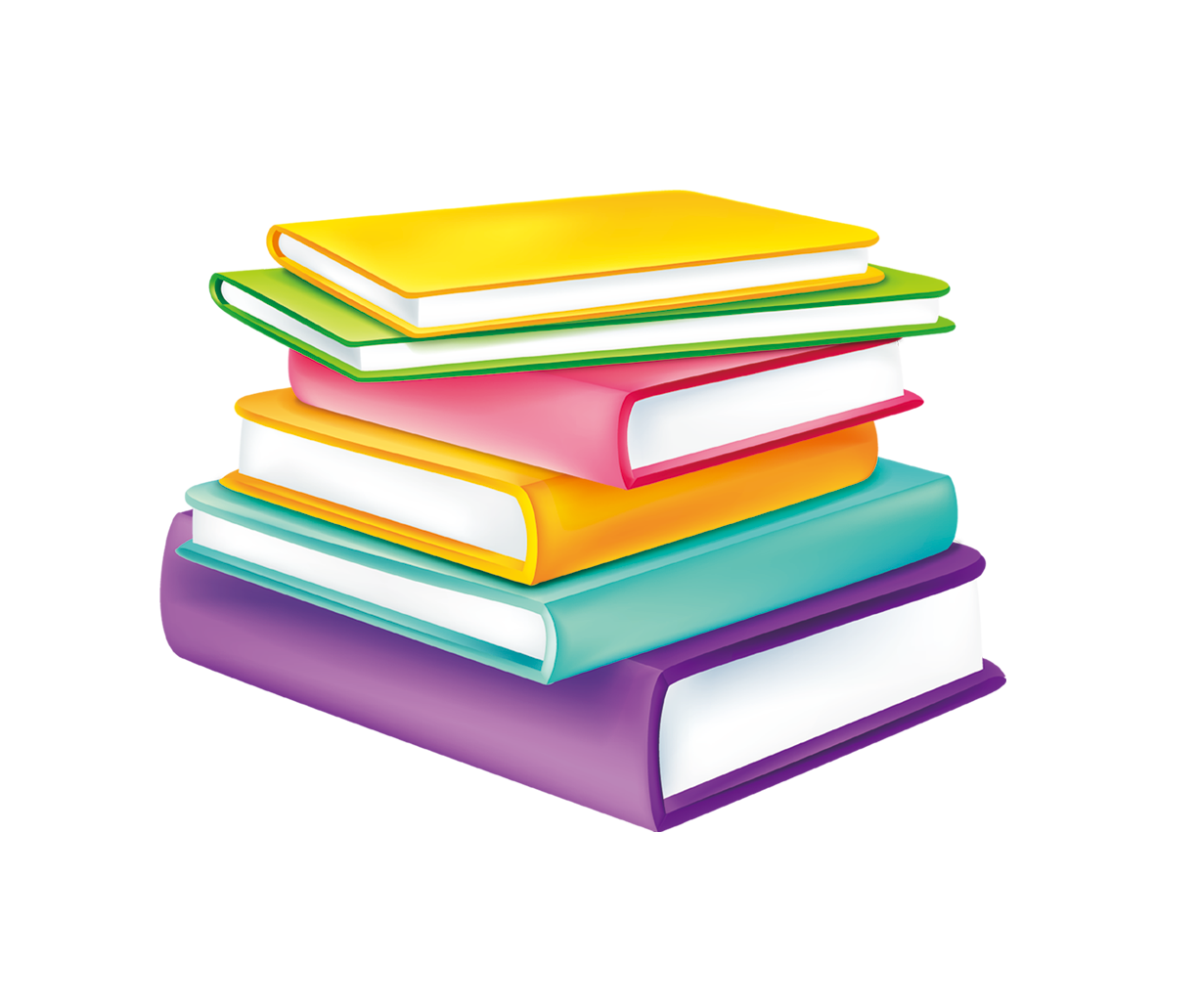 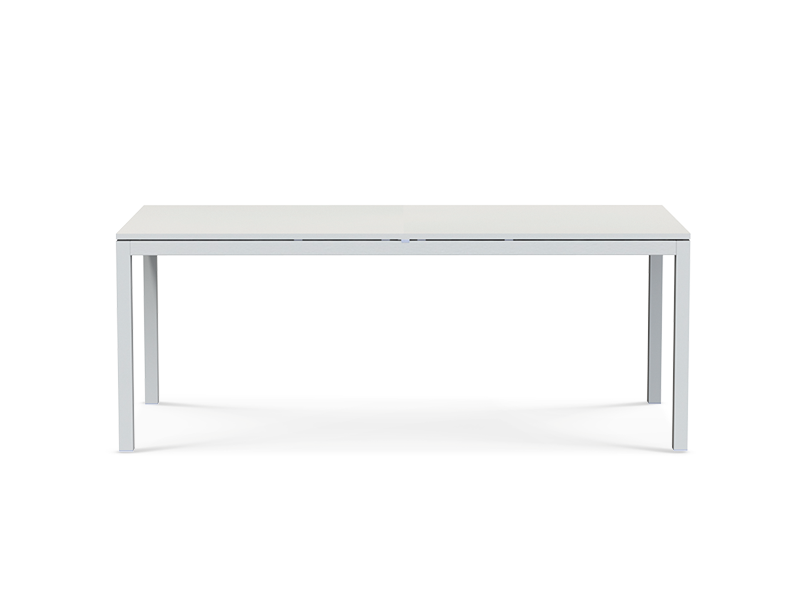 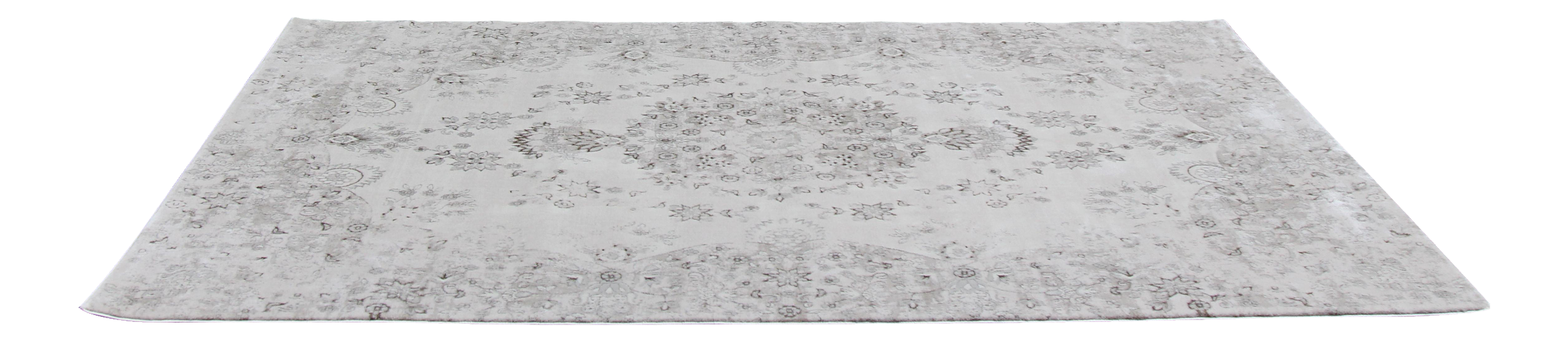 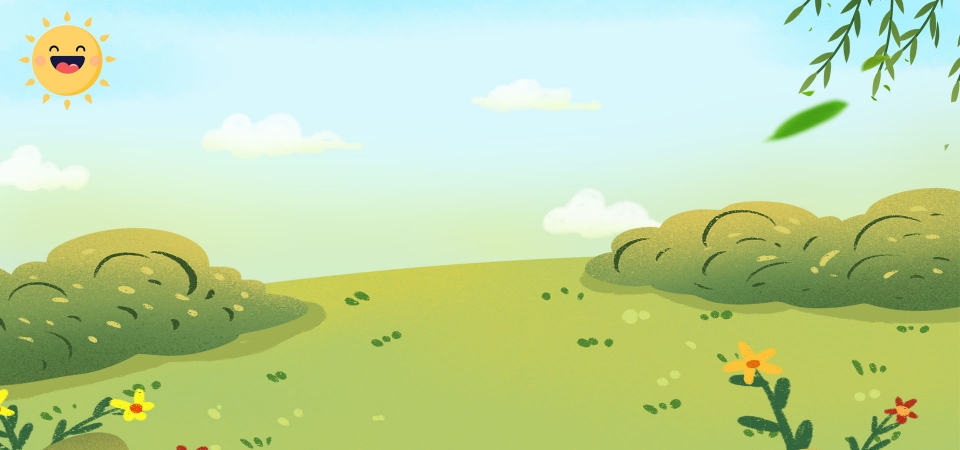 نشاط  : اختار شكل وأقوم بعده
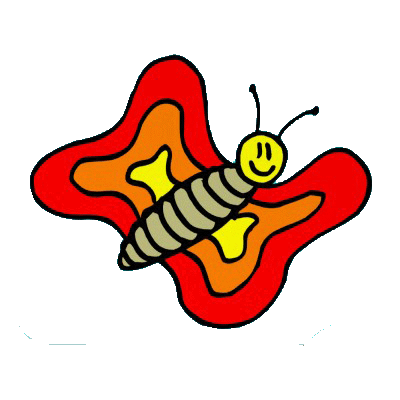 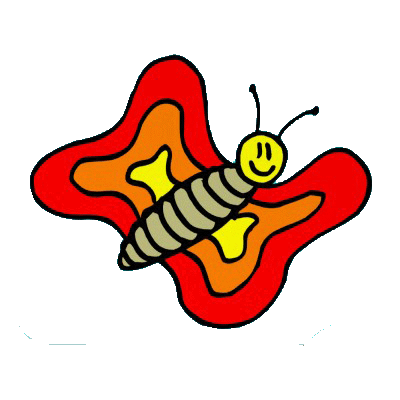 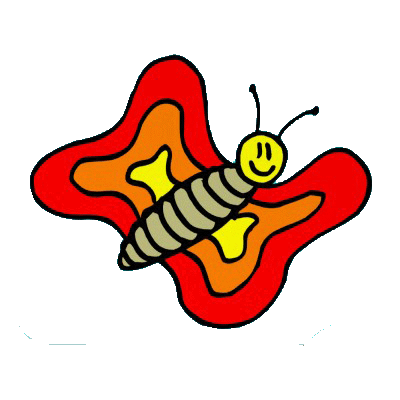 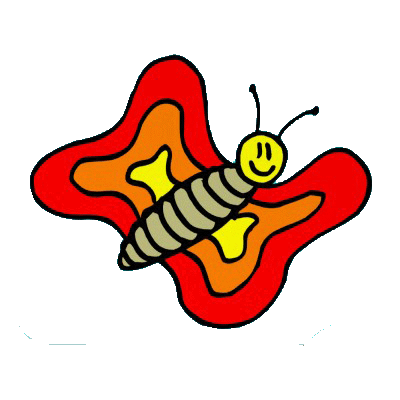 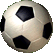 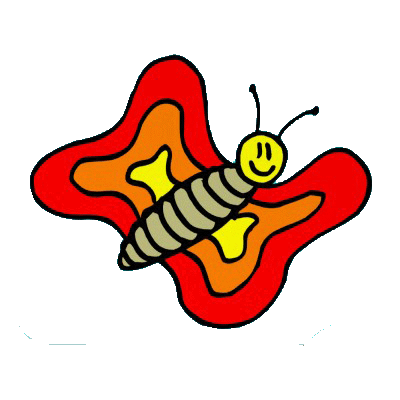 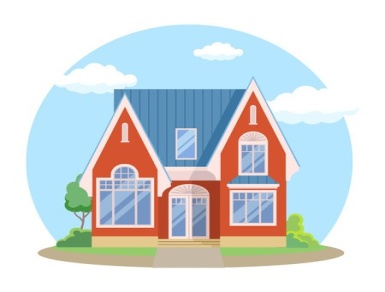 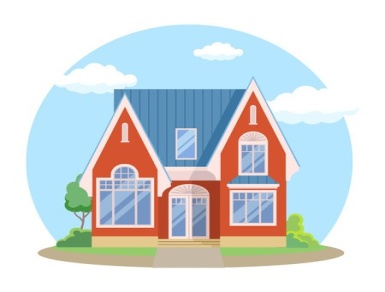 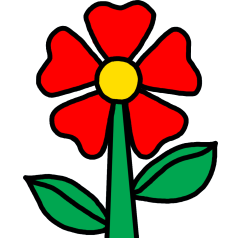 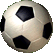 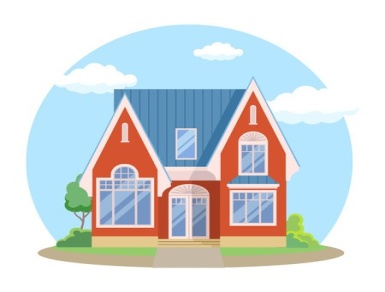 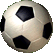 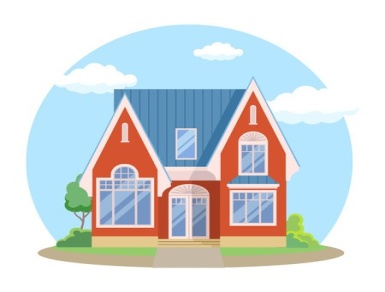 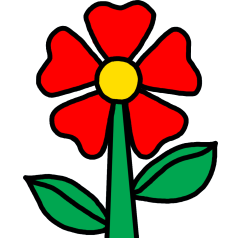 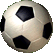 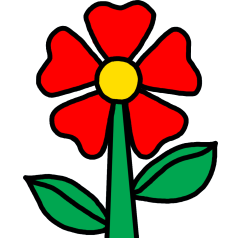 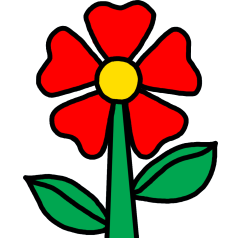 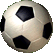 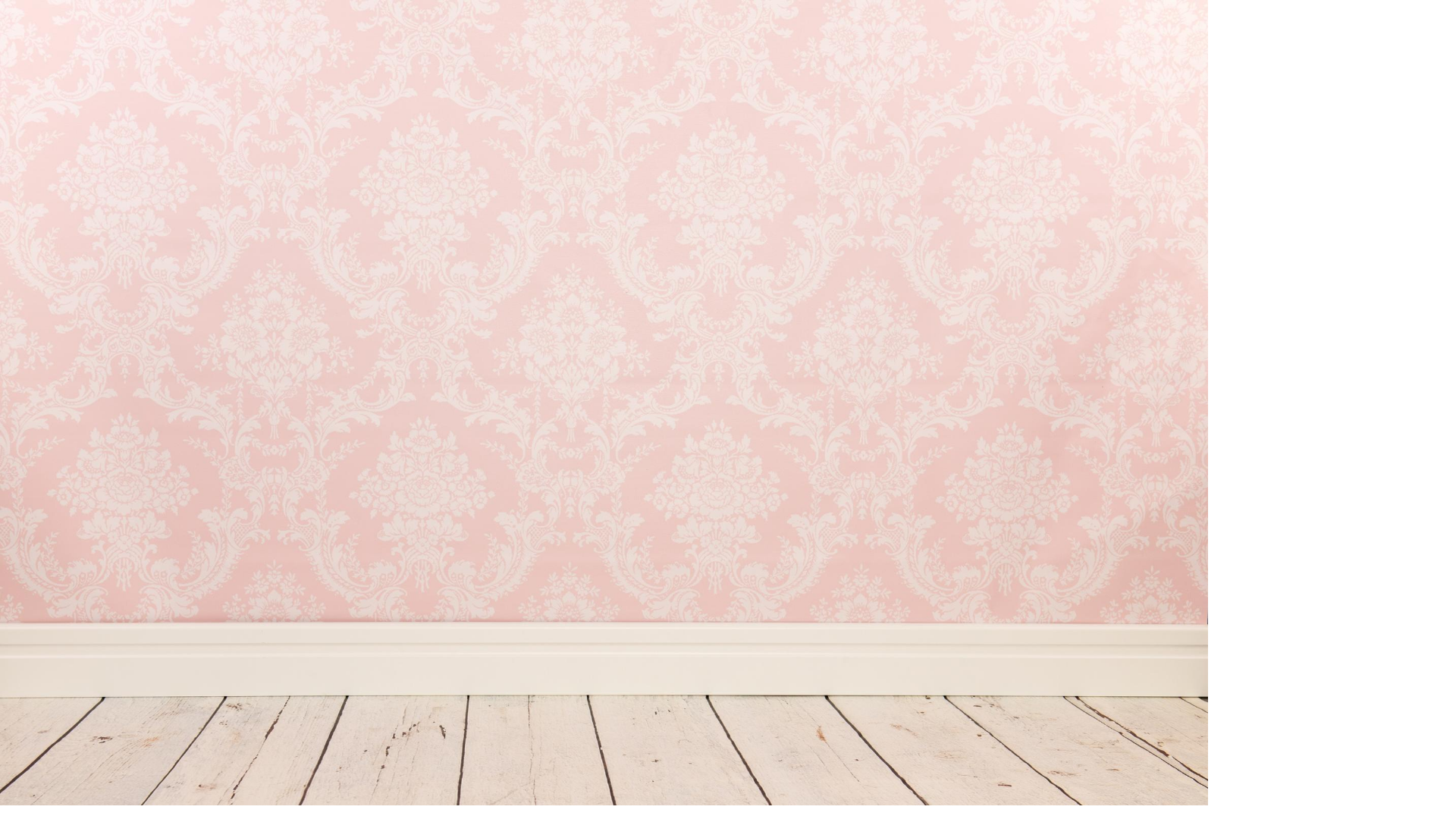 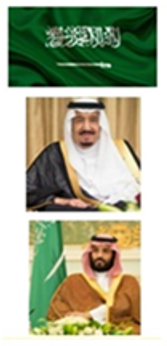 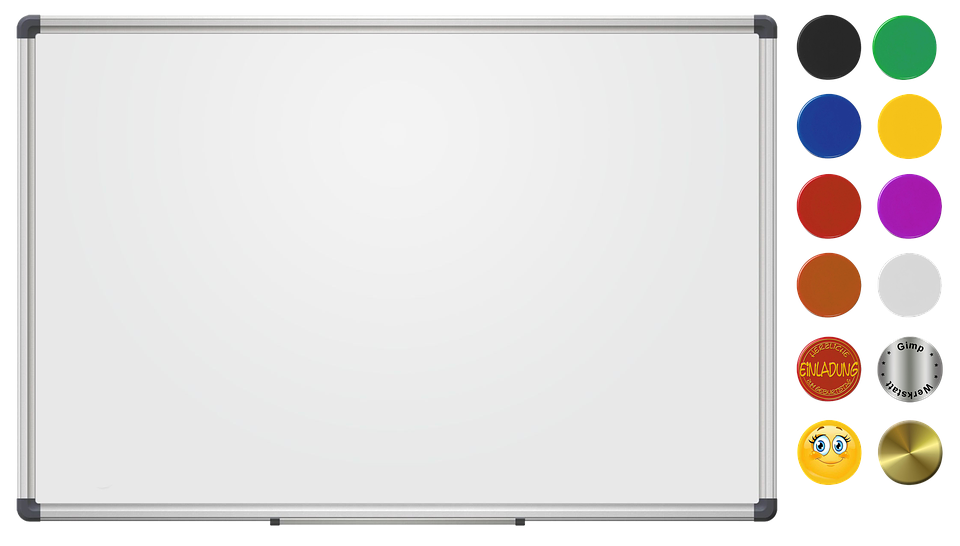 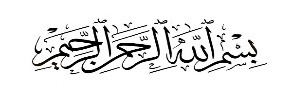 اليوم : الاثنين
التاريخ  : 23 / 2 / 1444هـ
الفصل الثاني : الأعداد حتى 5
موضوع الدرس :العددان 4 ، 5
فكرة الدرس والهدف منه : 
أَعدْ العددين 4، 5، وأسميهما، وأميزهما باستعمال أشياء ملموسة، ورسوم توضيحية.
المفردات
أَرْبَعَةٌ خَمْسَةٌ
صفحة 30
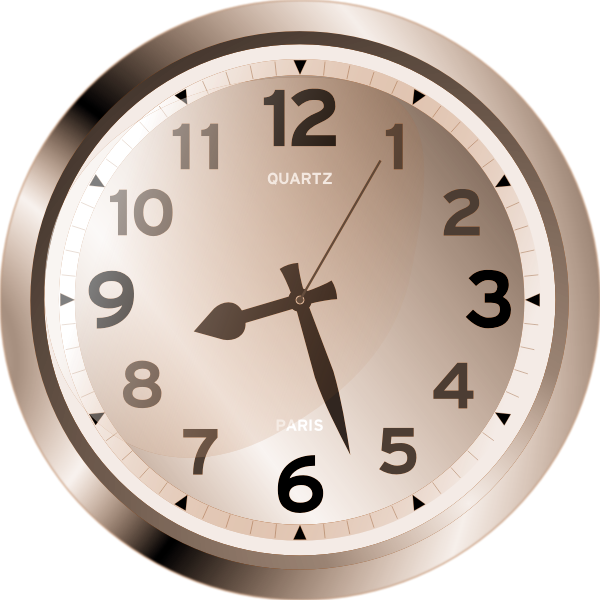 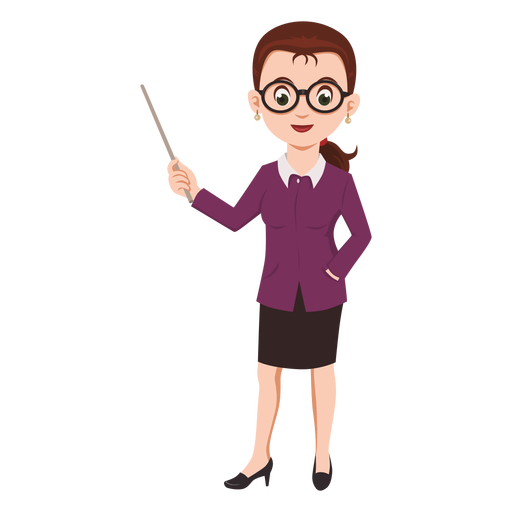 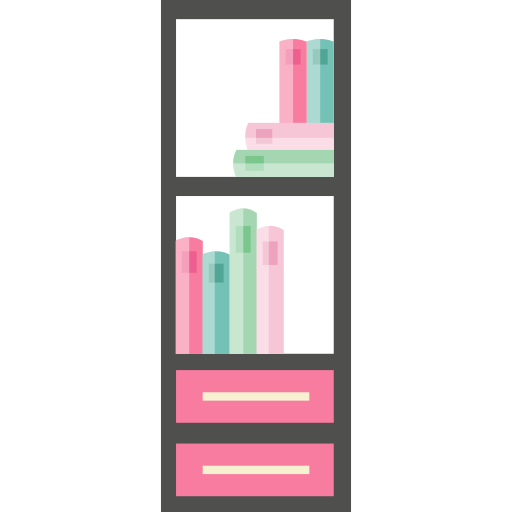 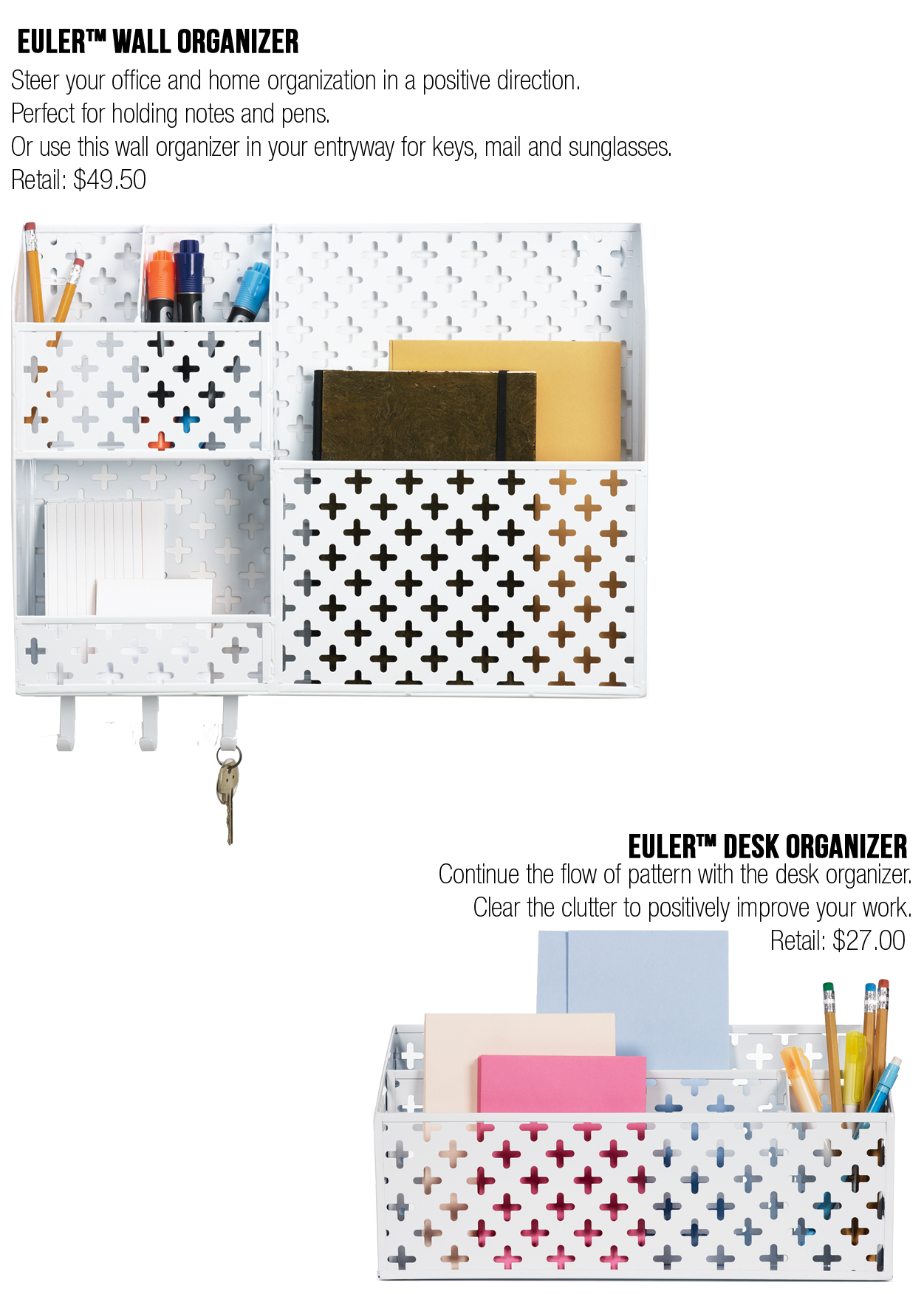 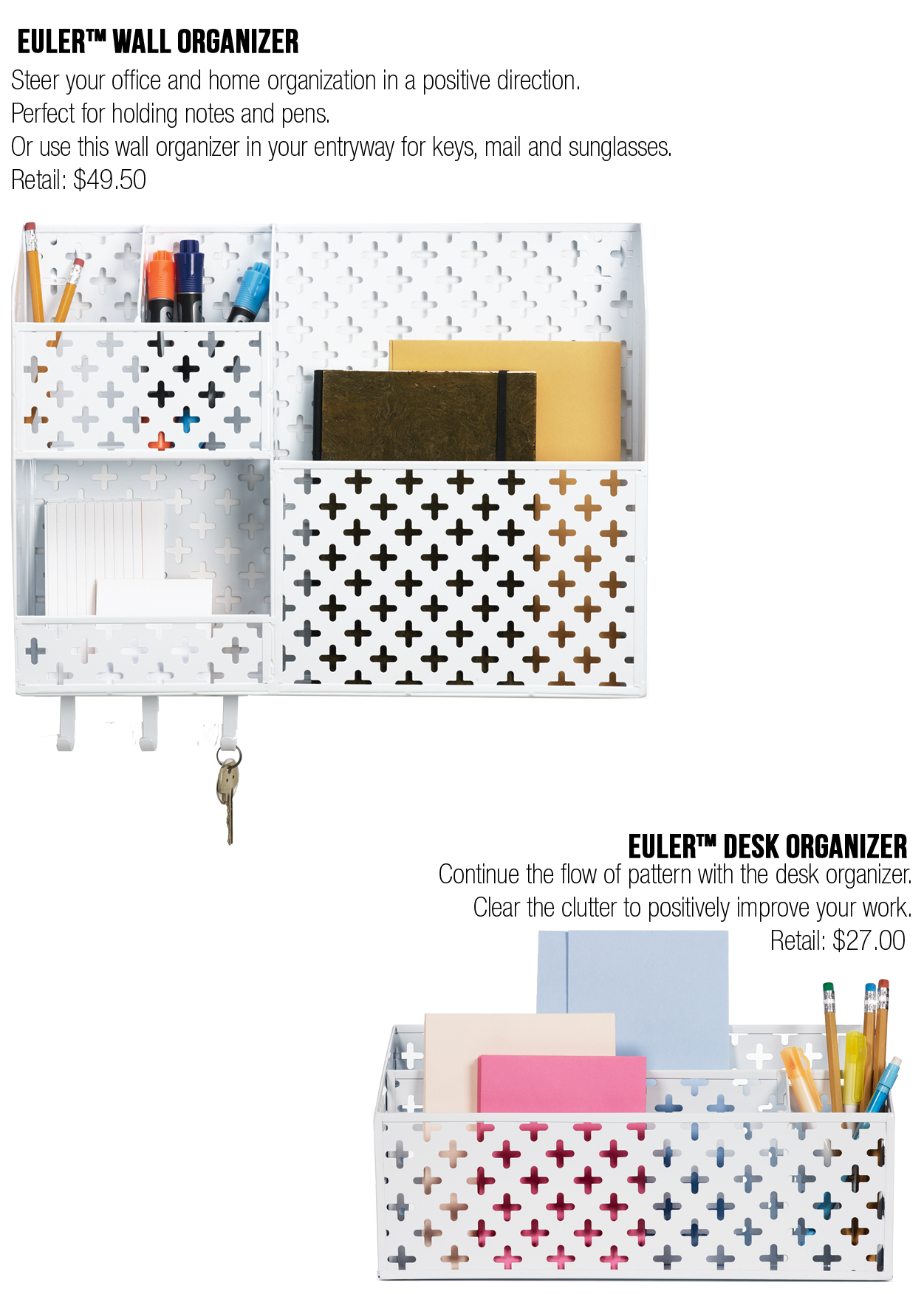 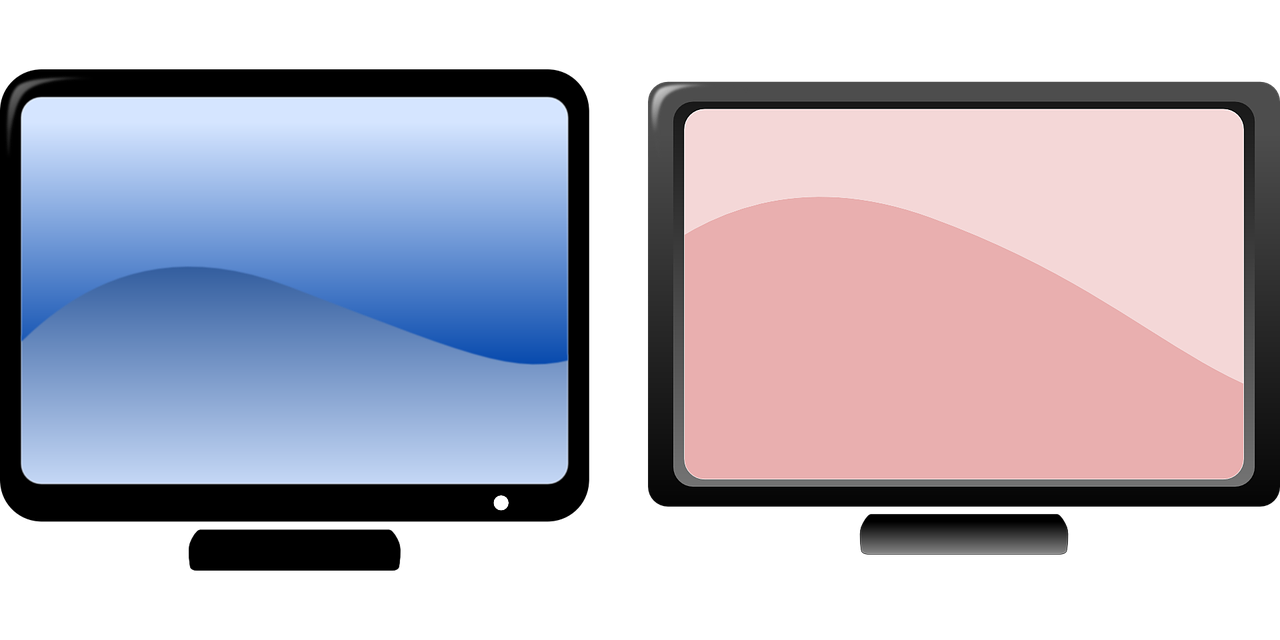 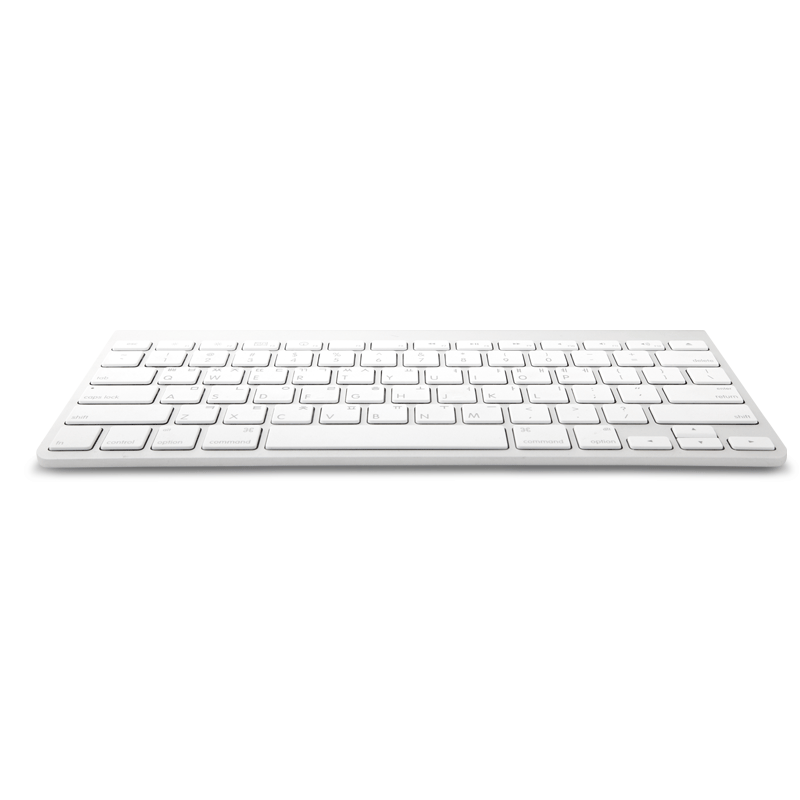 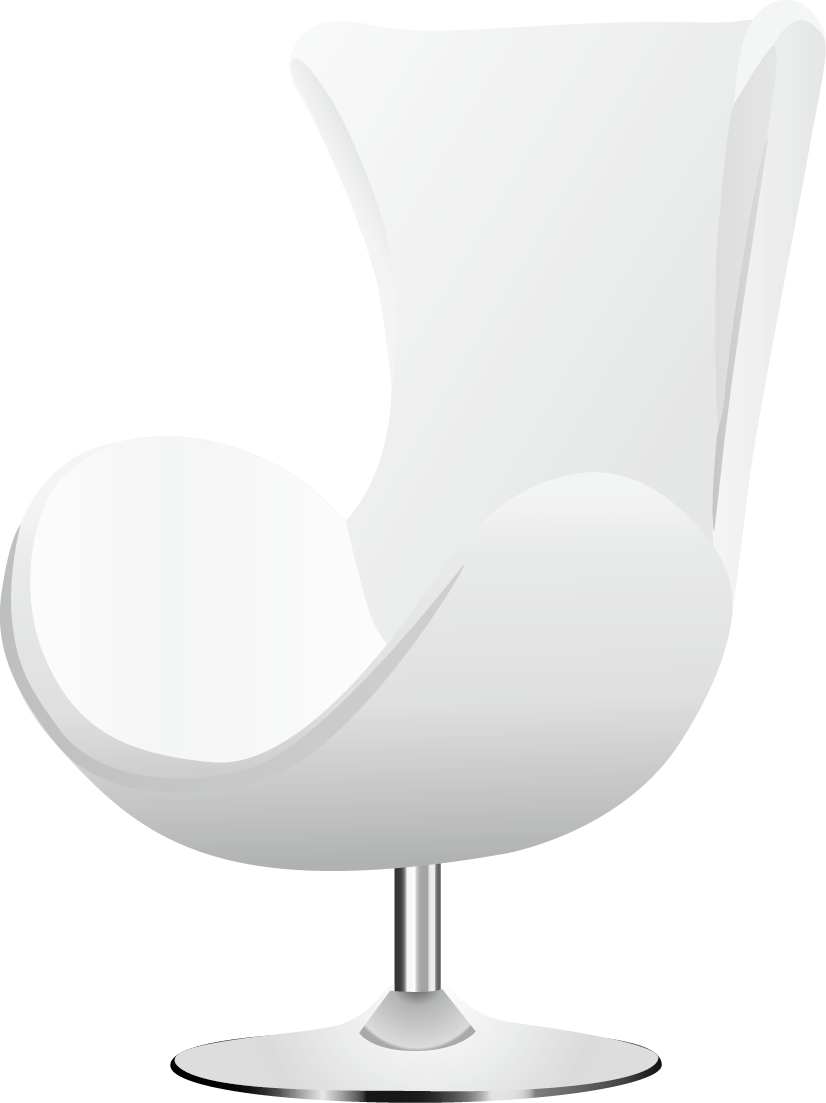 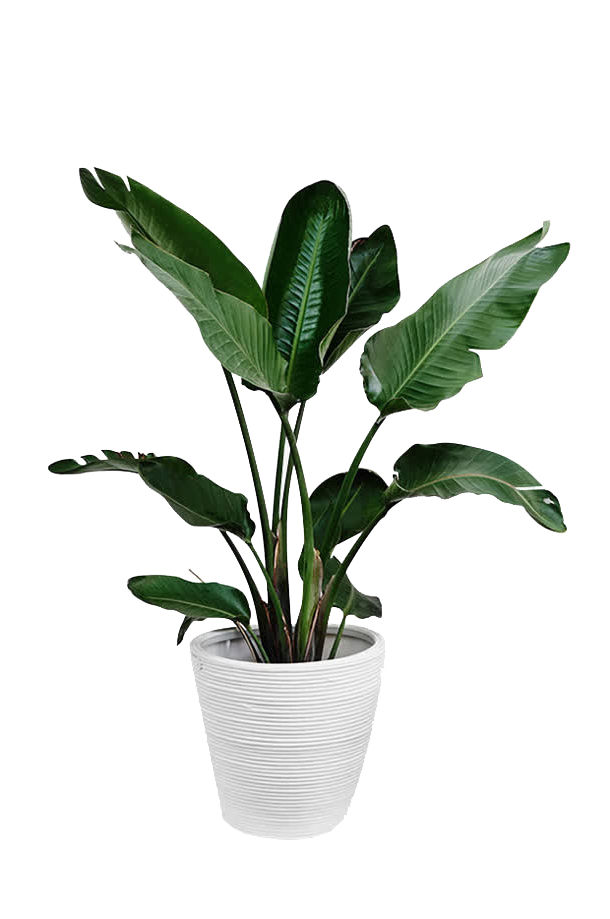 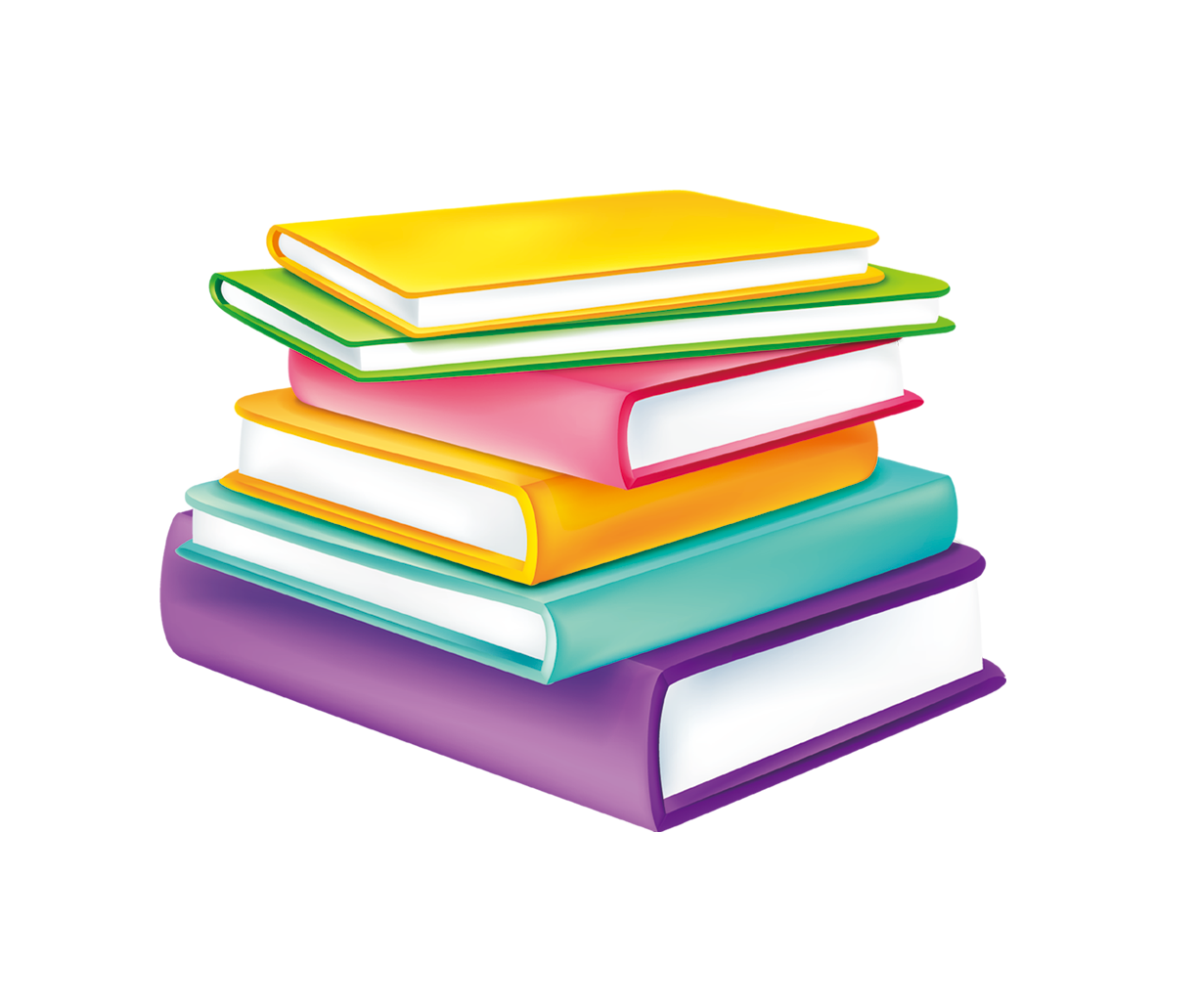 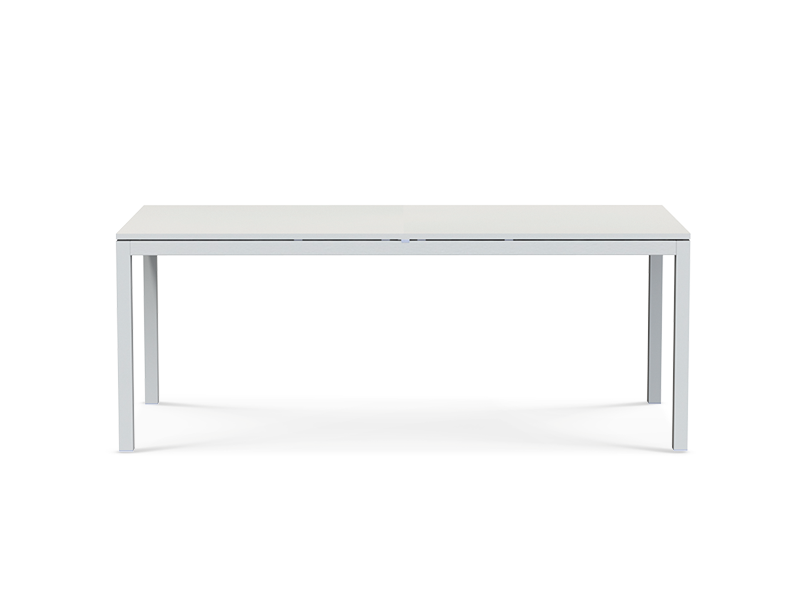 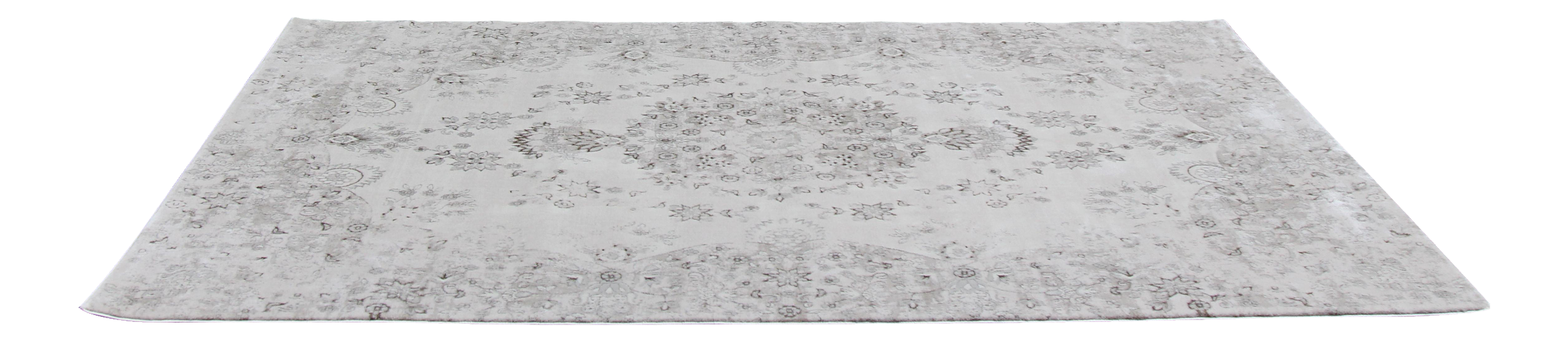 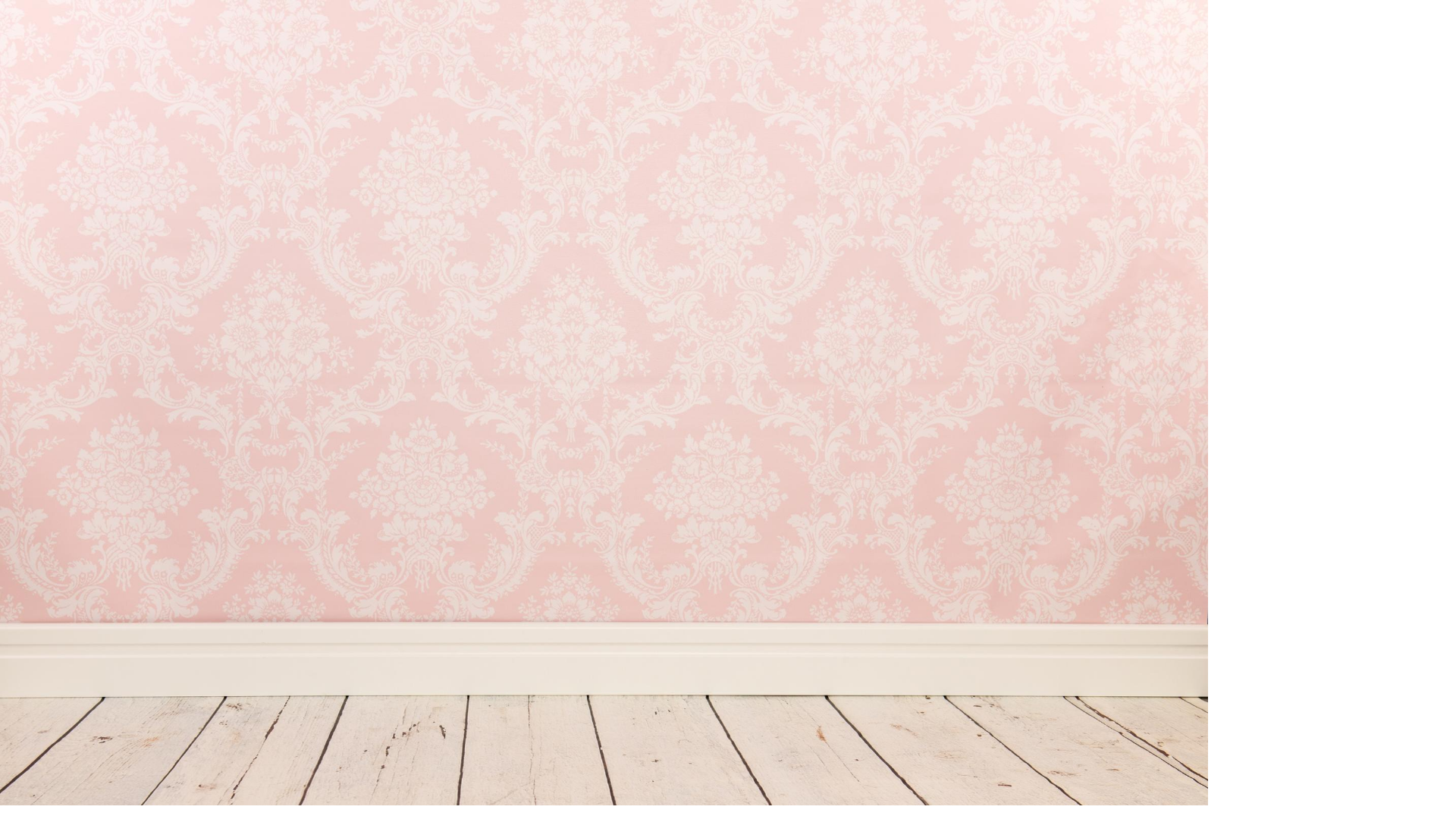 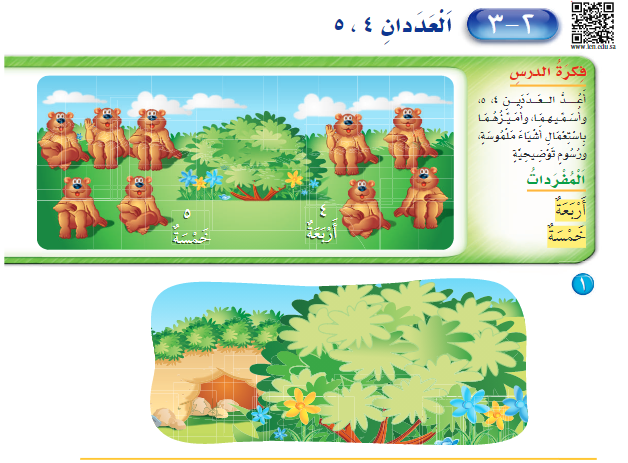 ارسم أربعة              على الشجرة
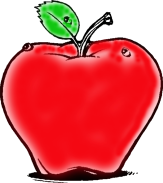 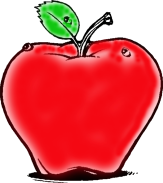 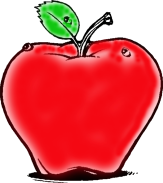 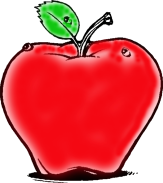 صفحة 30
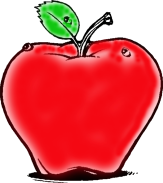 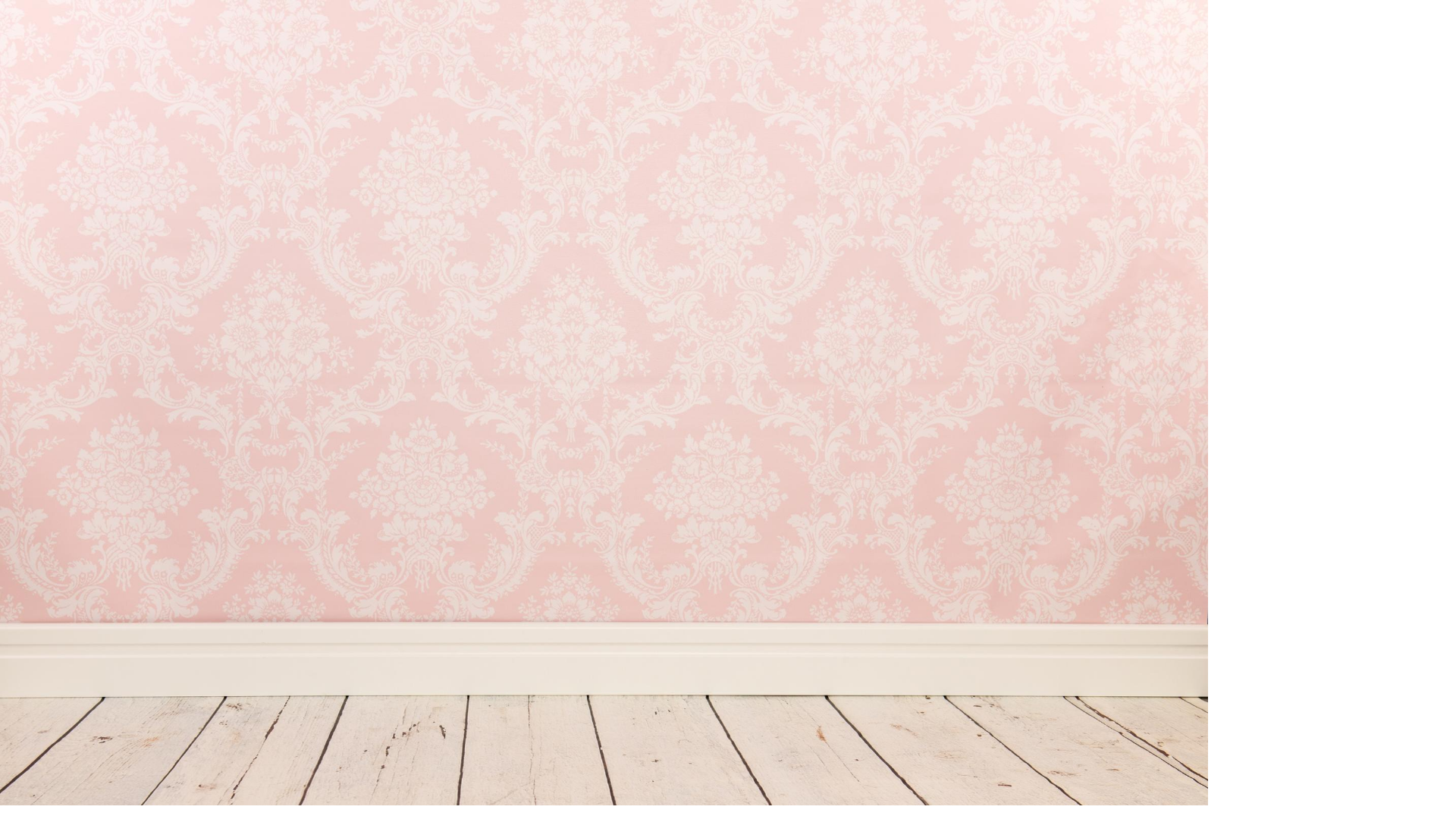 ضع 5 قطع ملونة على الشجرة
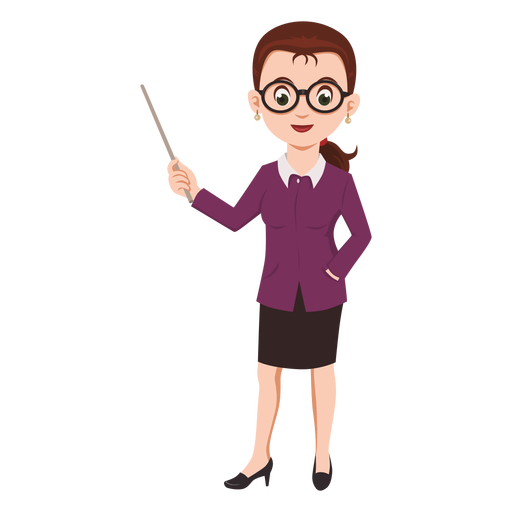 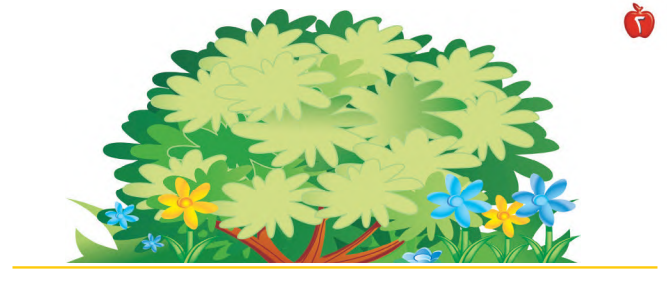 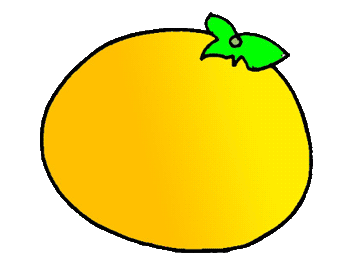 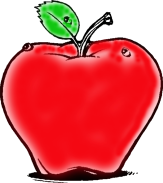 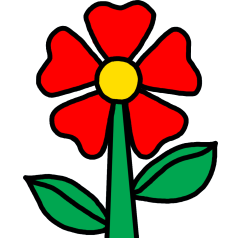 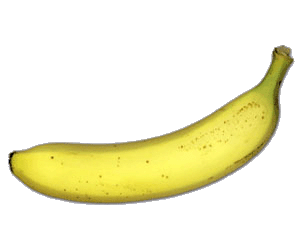 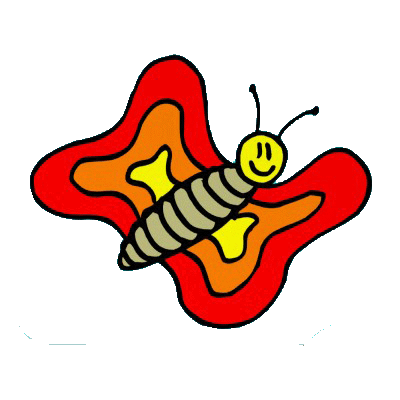 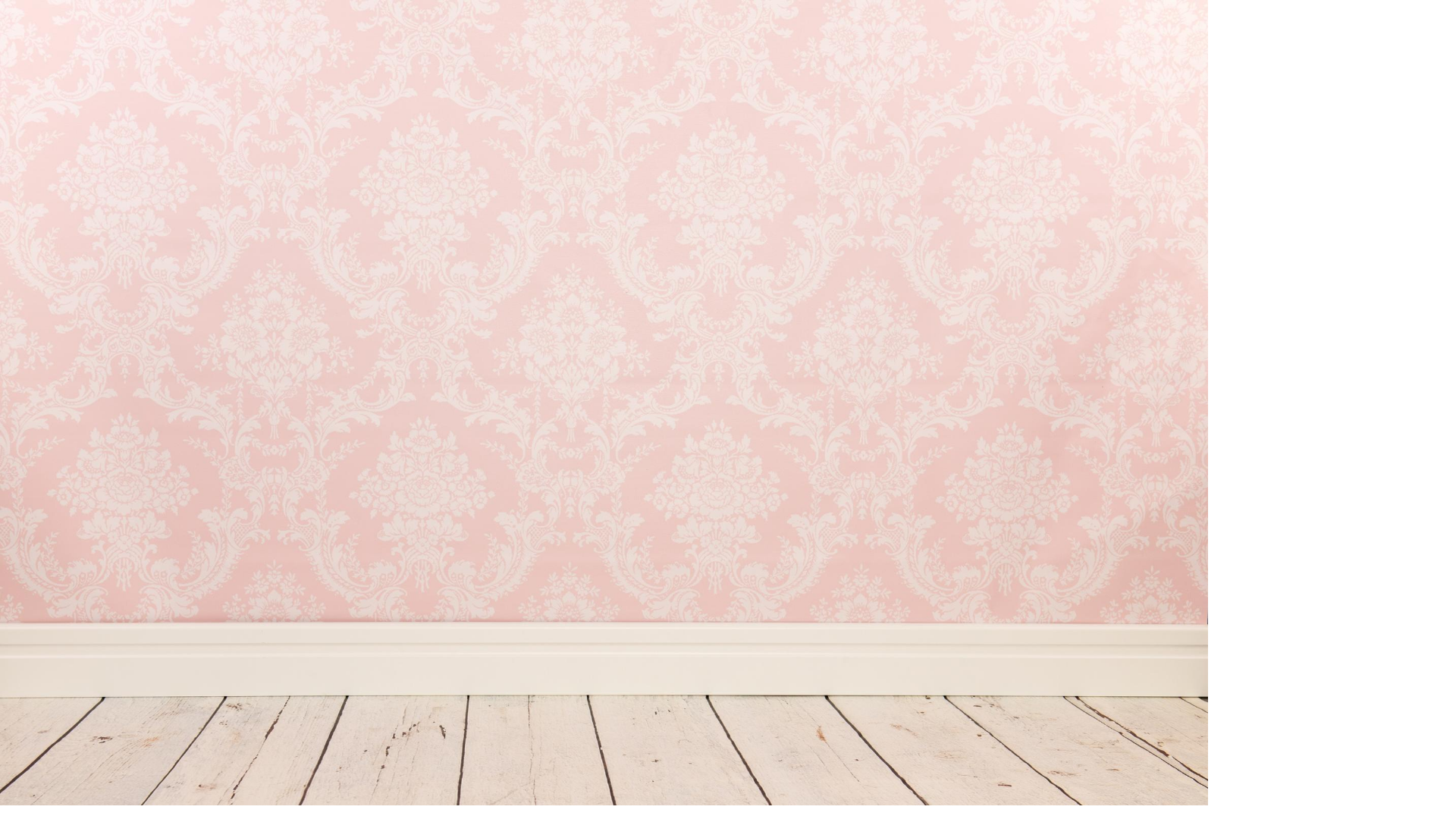 أرسم دوائر بعدد القطع الملونة
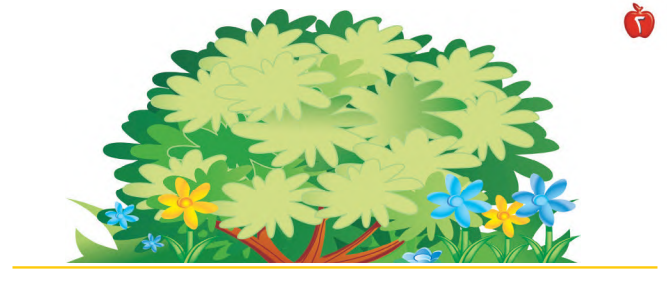 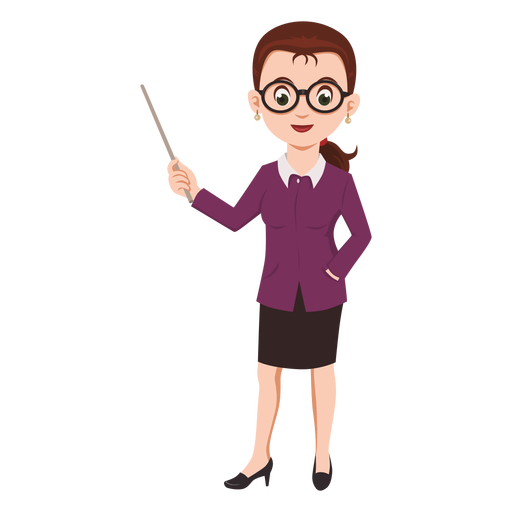 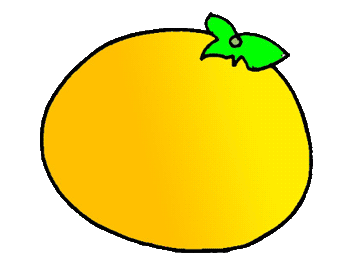 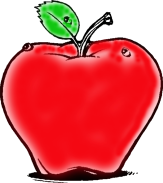 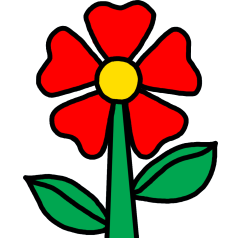 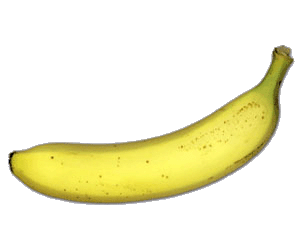 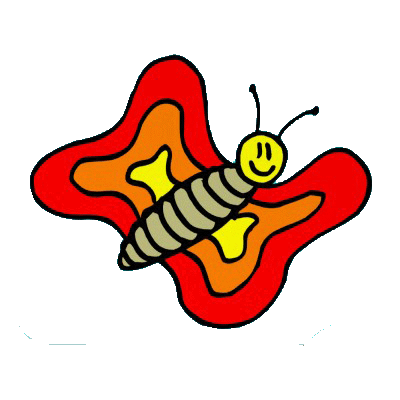 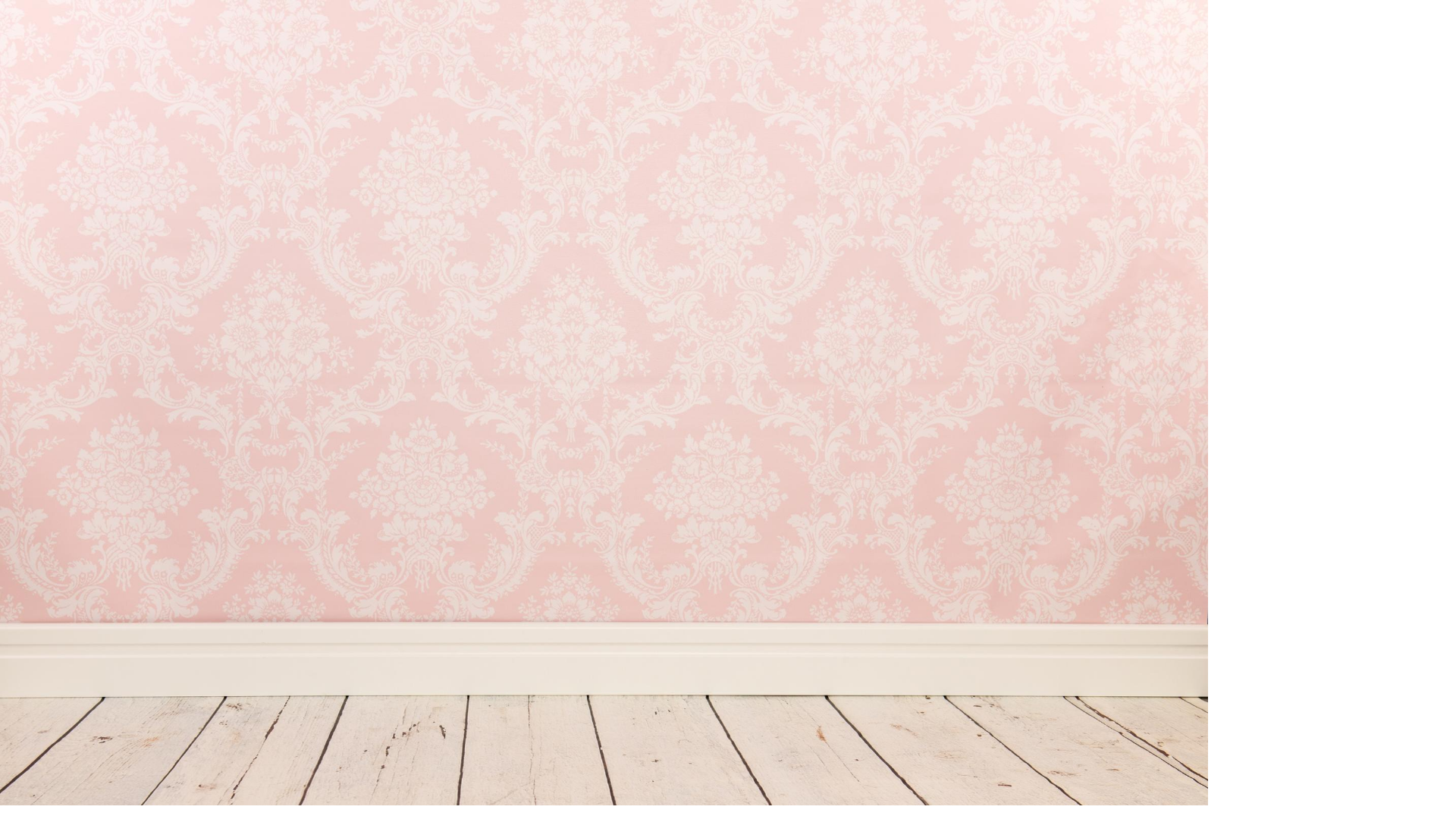 عد النحل في كل مجموعة
3
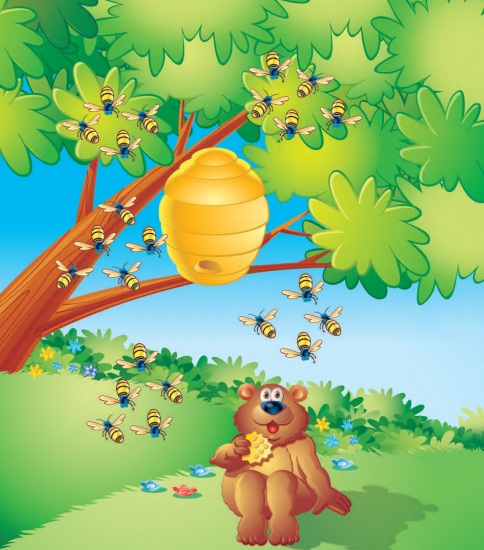 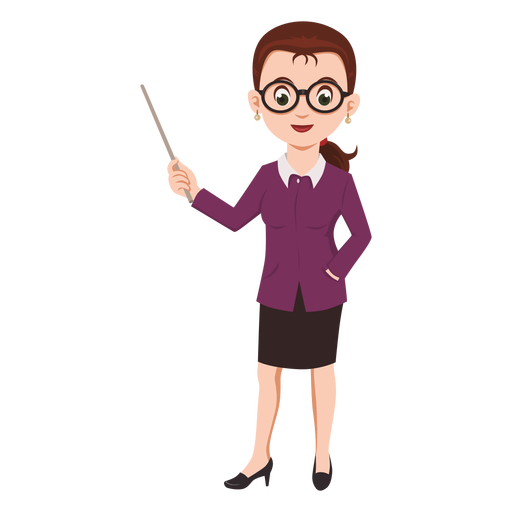 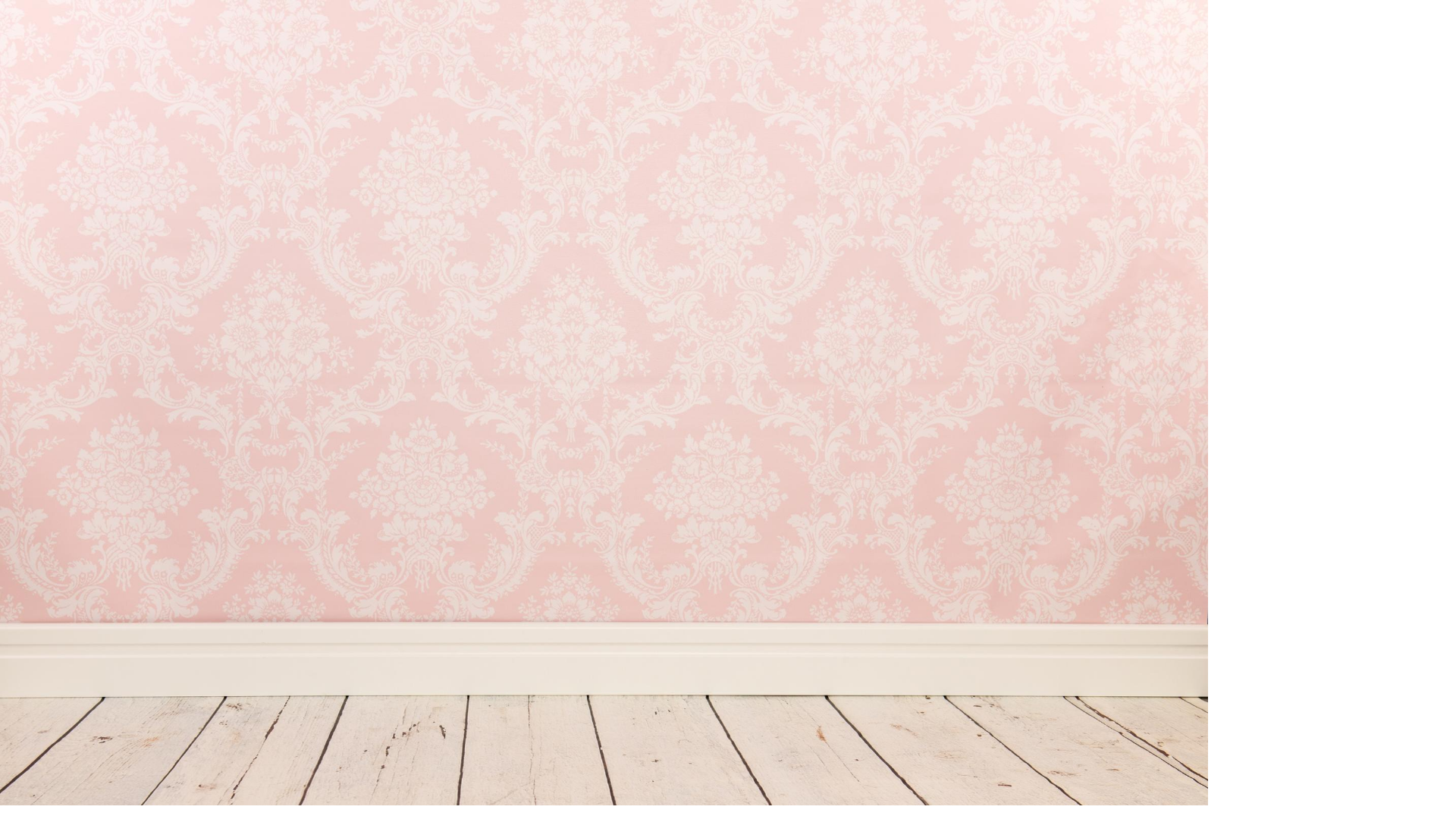 حوط كل مجموعة مكونة من 5 نحلات
3
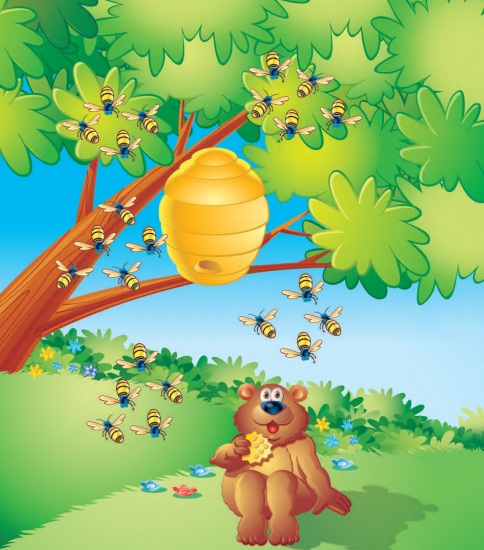 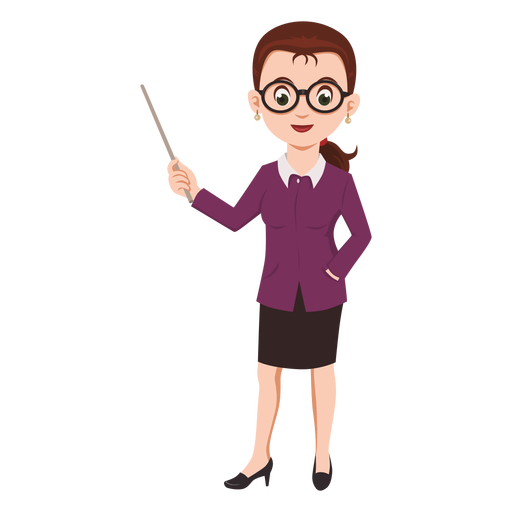 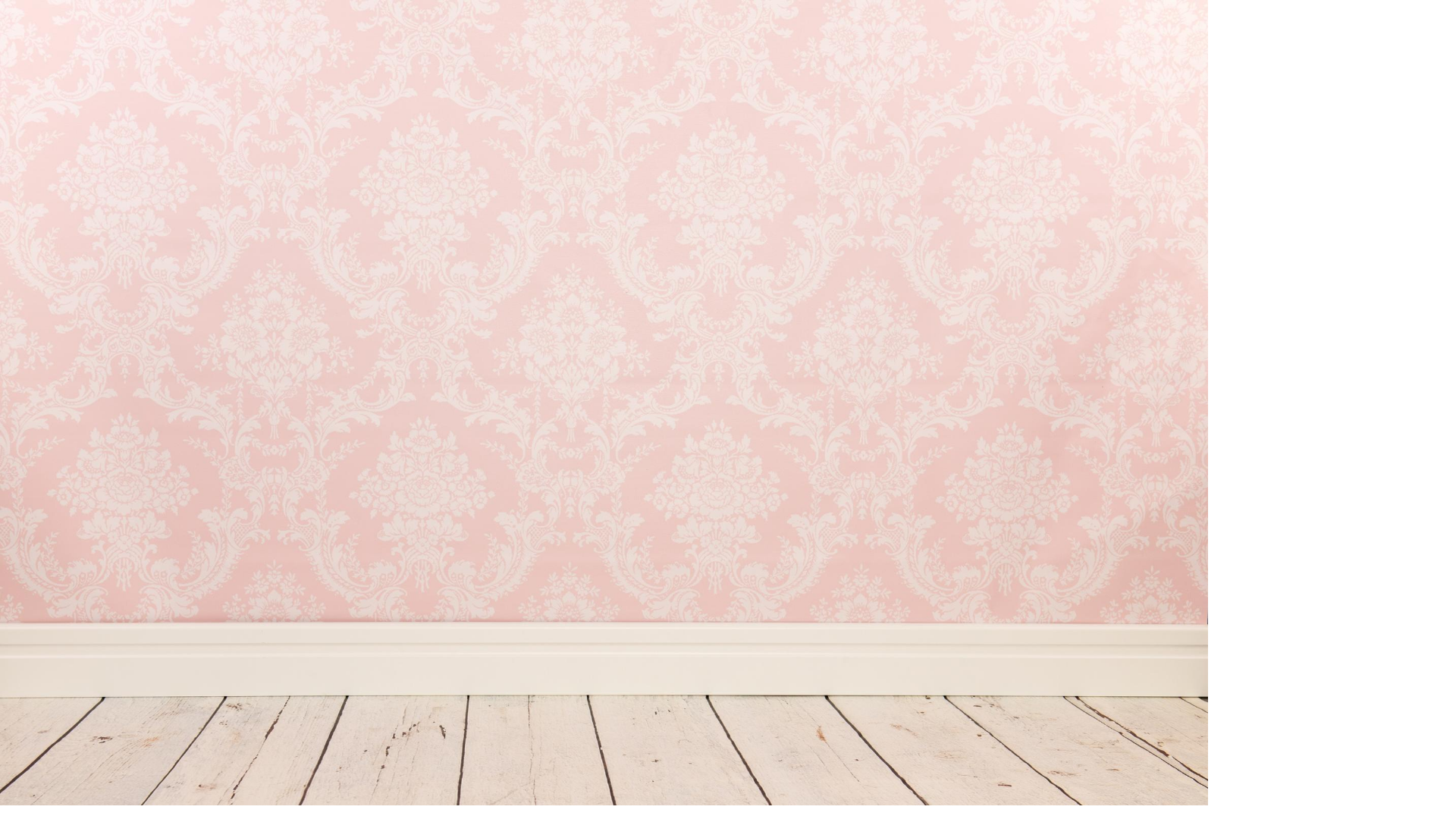 ضع علامة × على كل مجموعة مكونة من 4 نحلات.
3
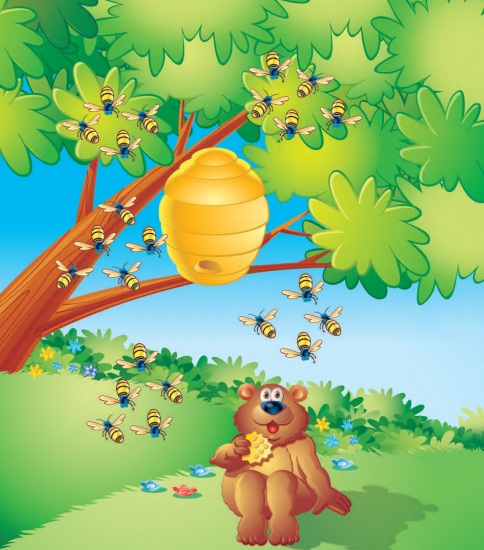 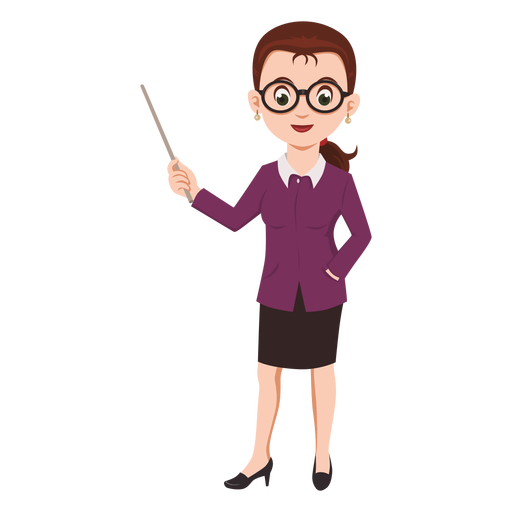 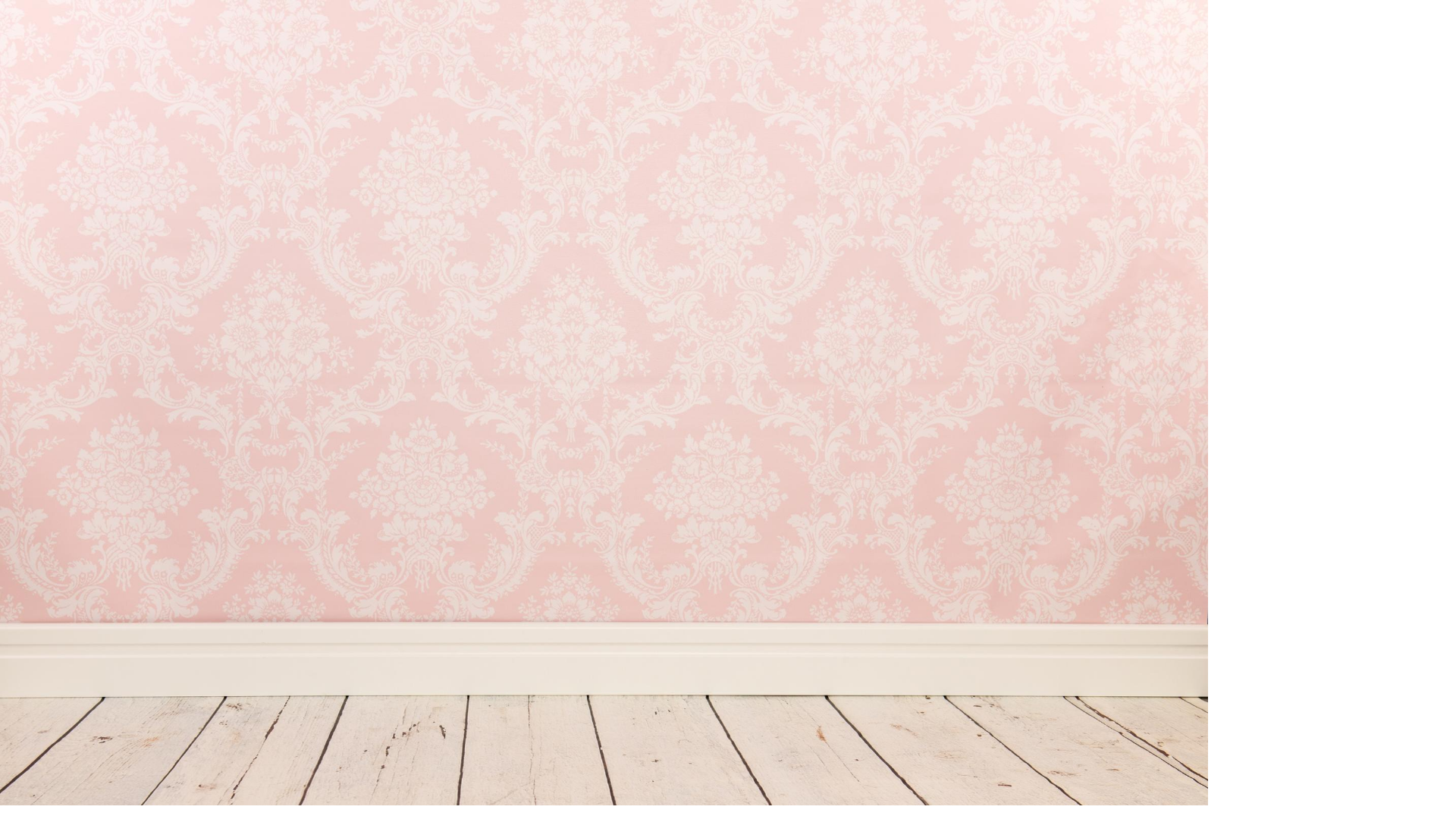 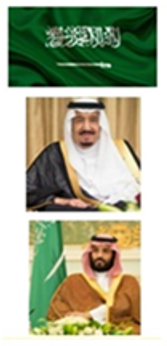 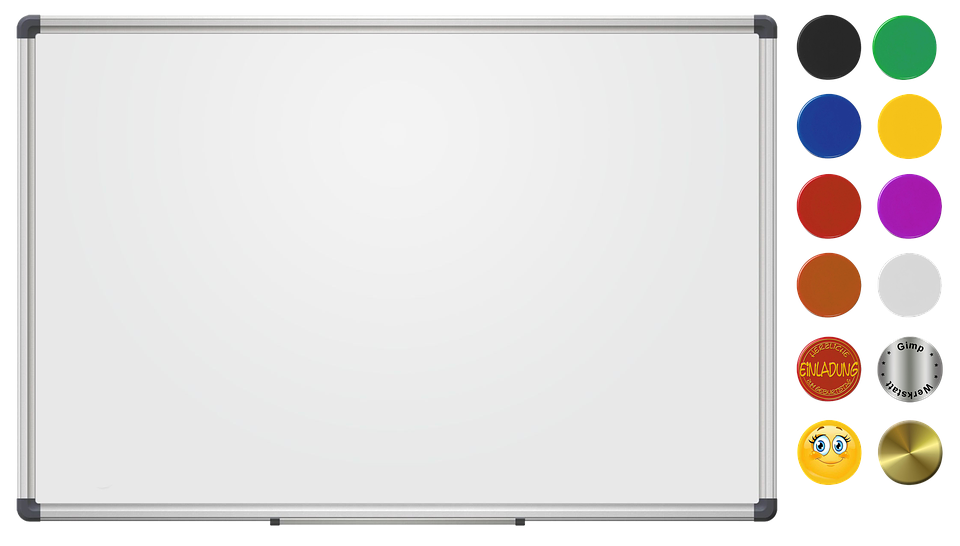 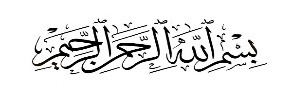 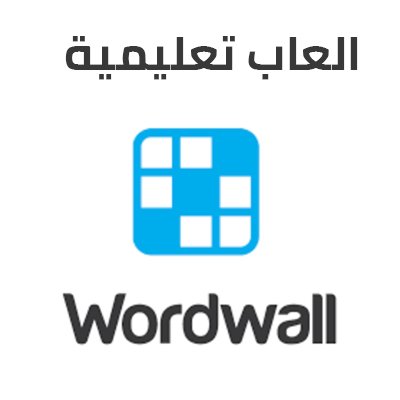 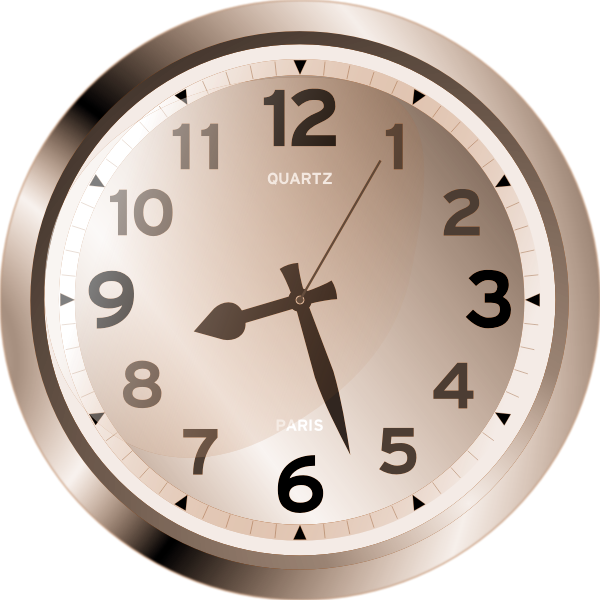 نشاط ختامي
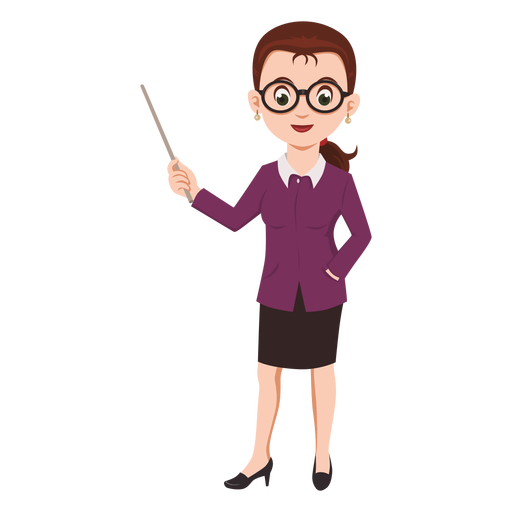 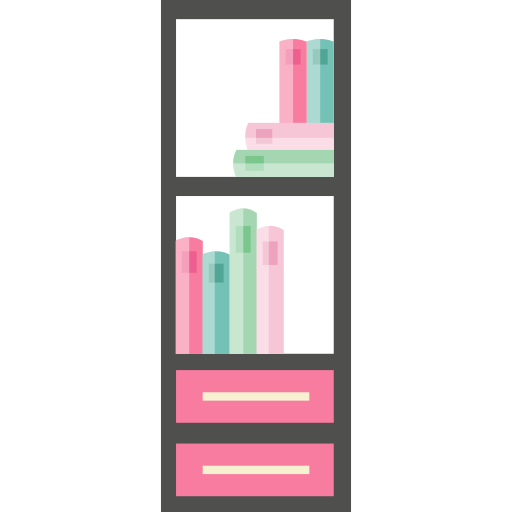 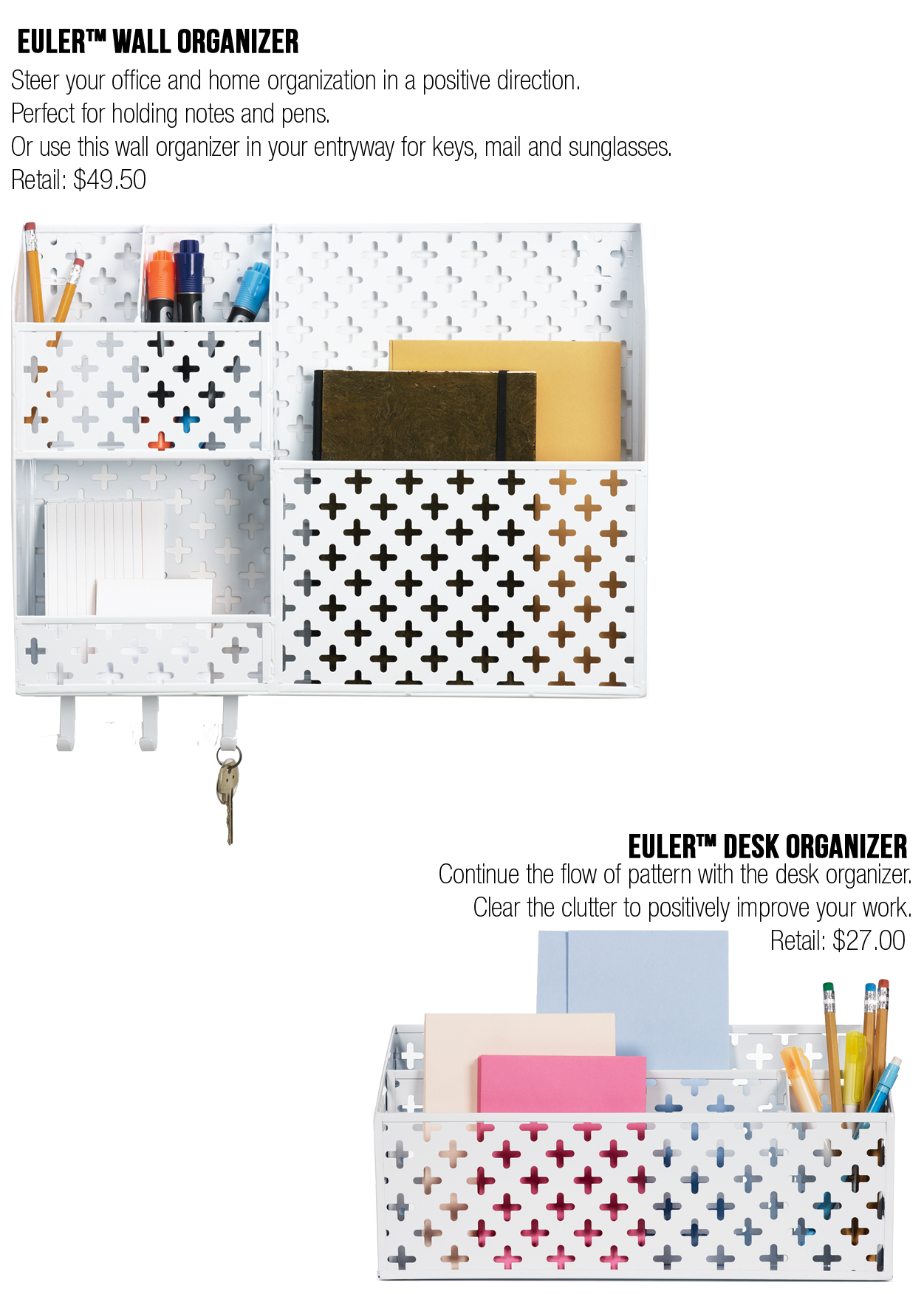 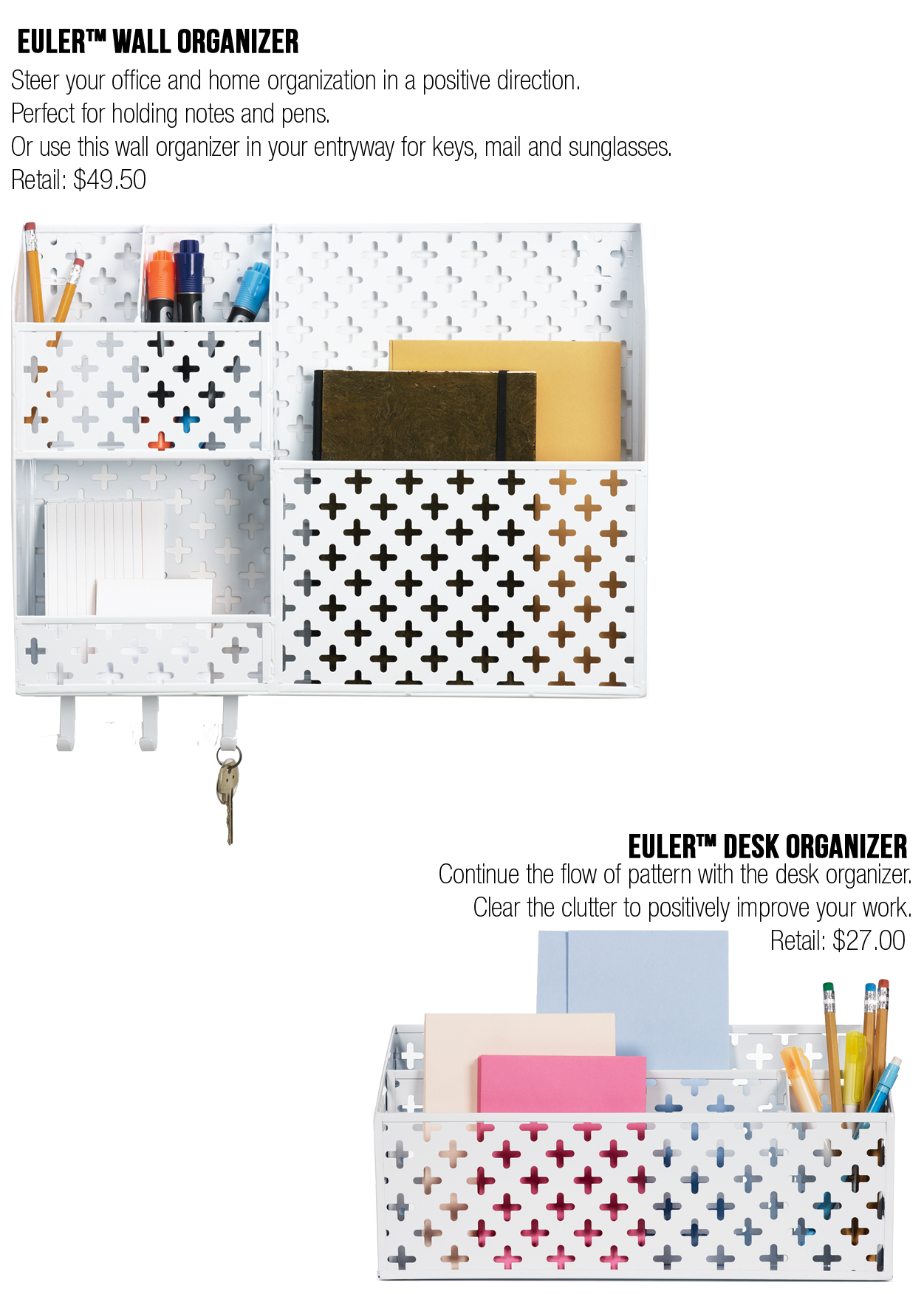 https://wordwall.net/ar/resource/4776728
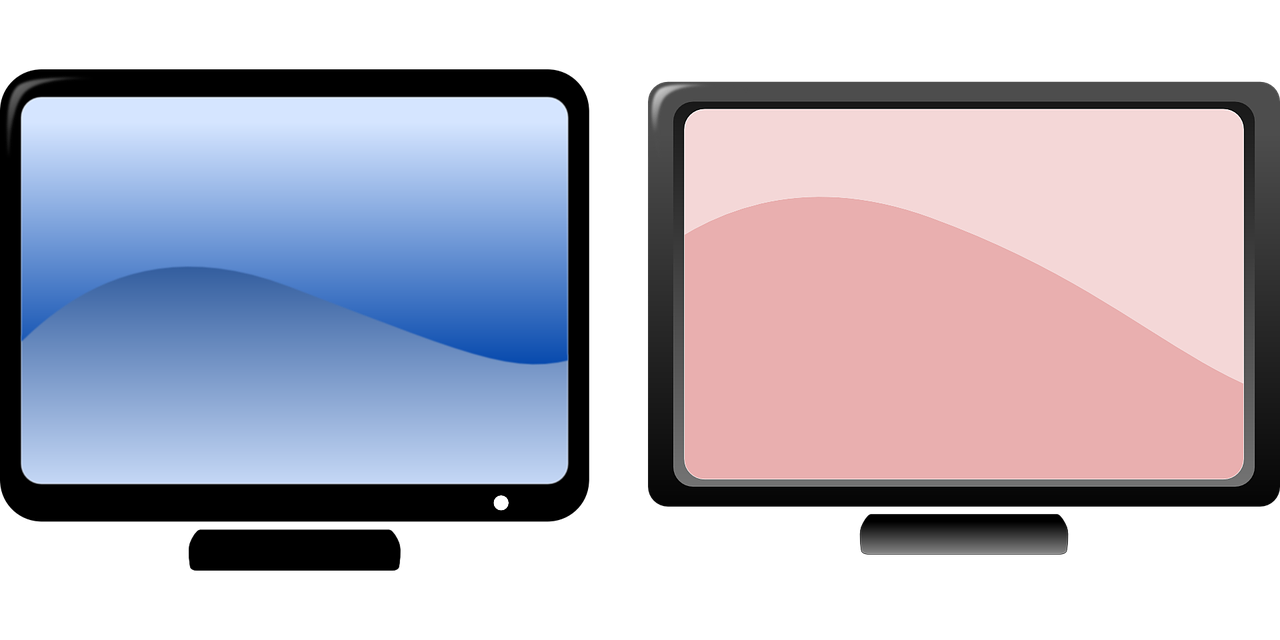 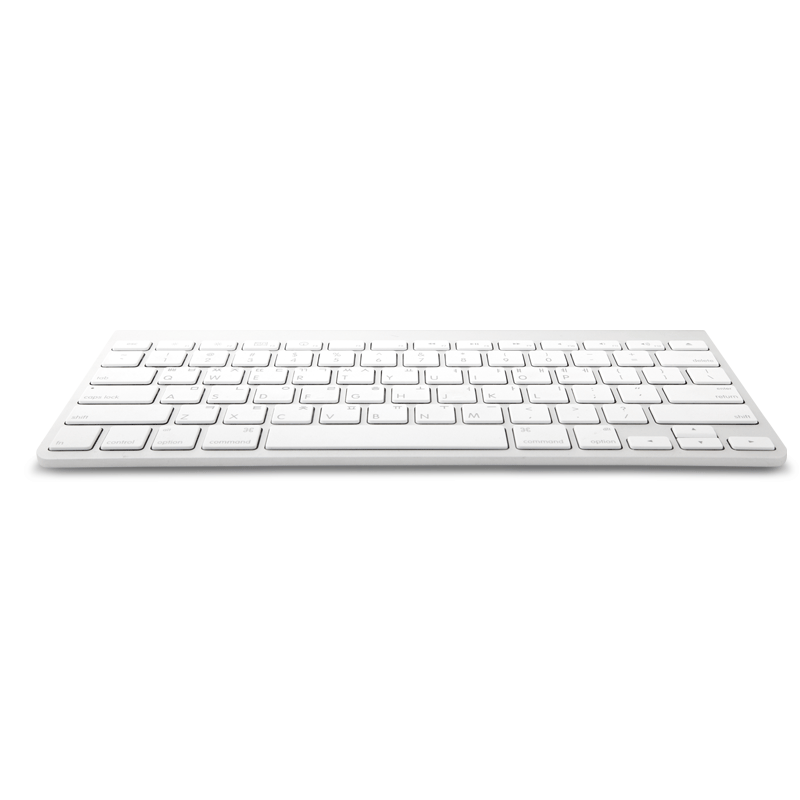 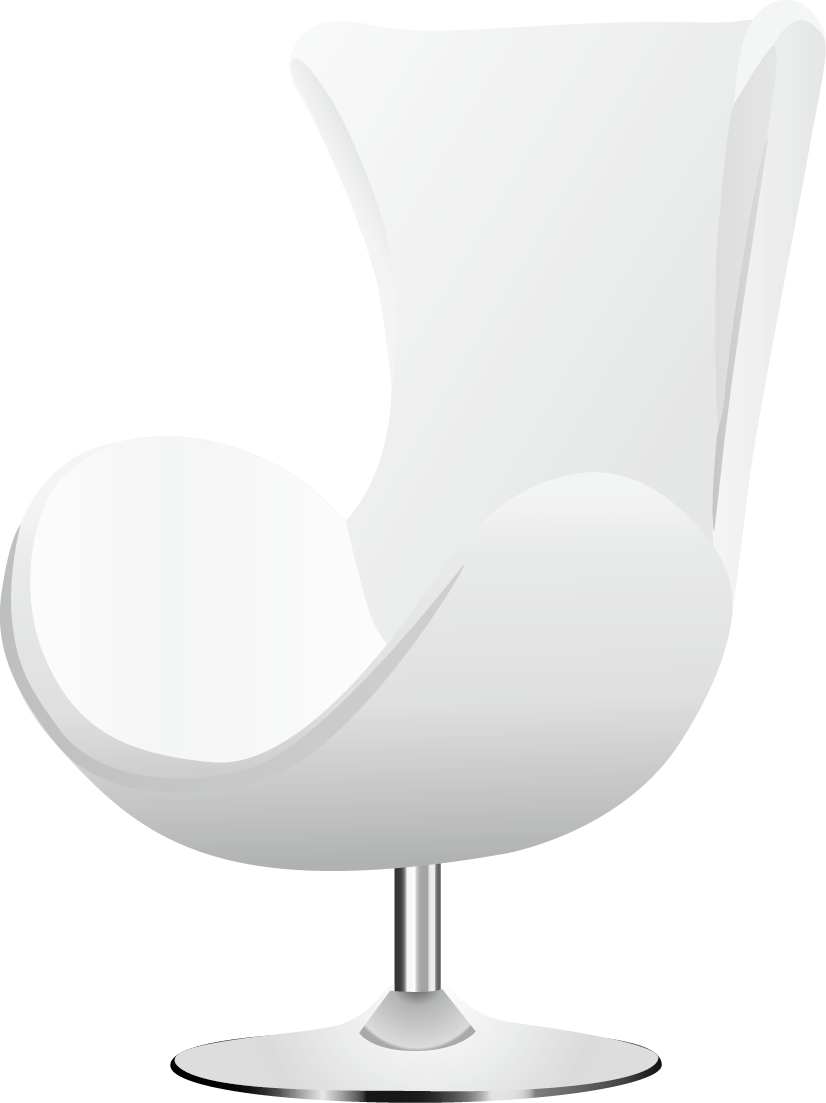 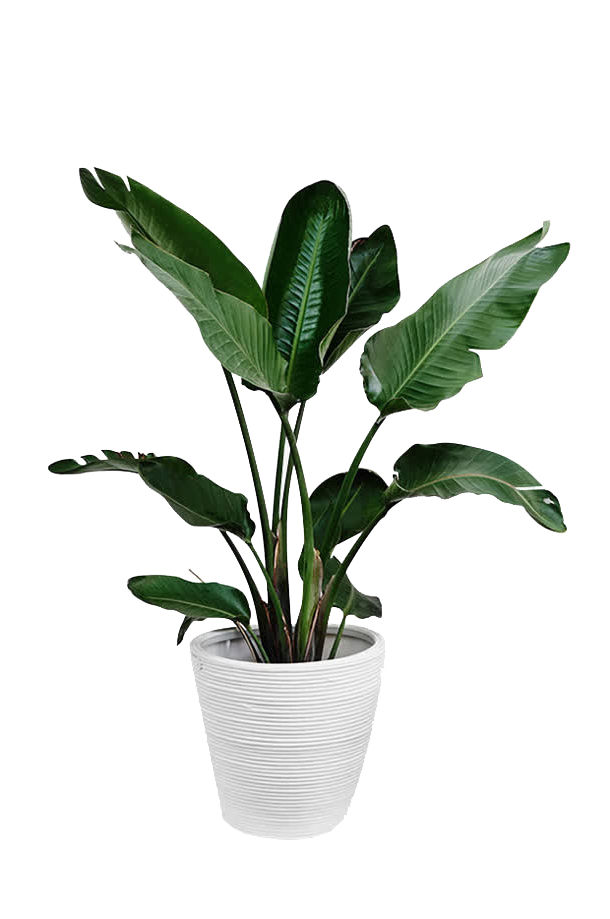 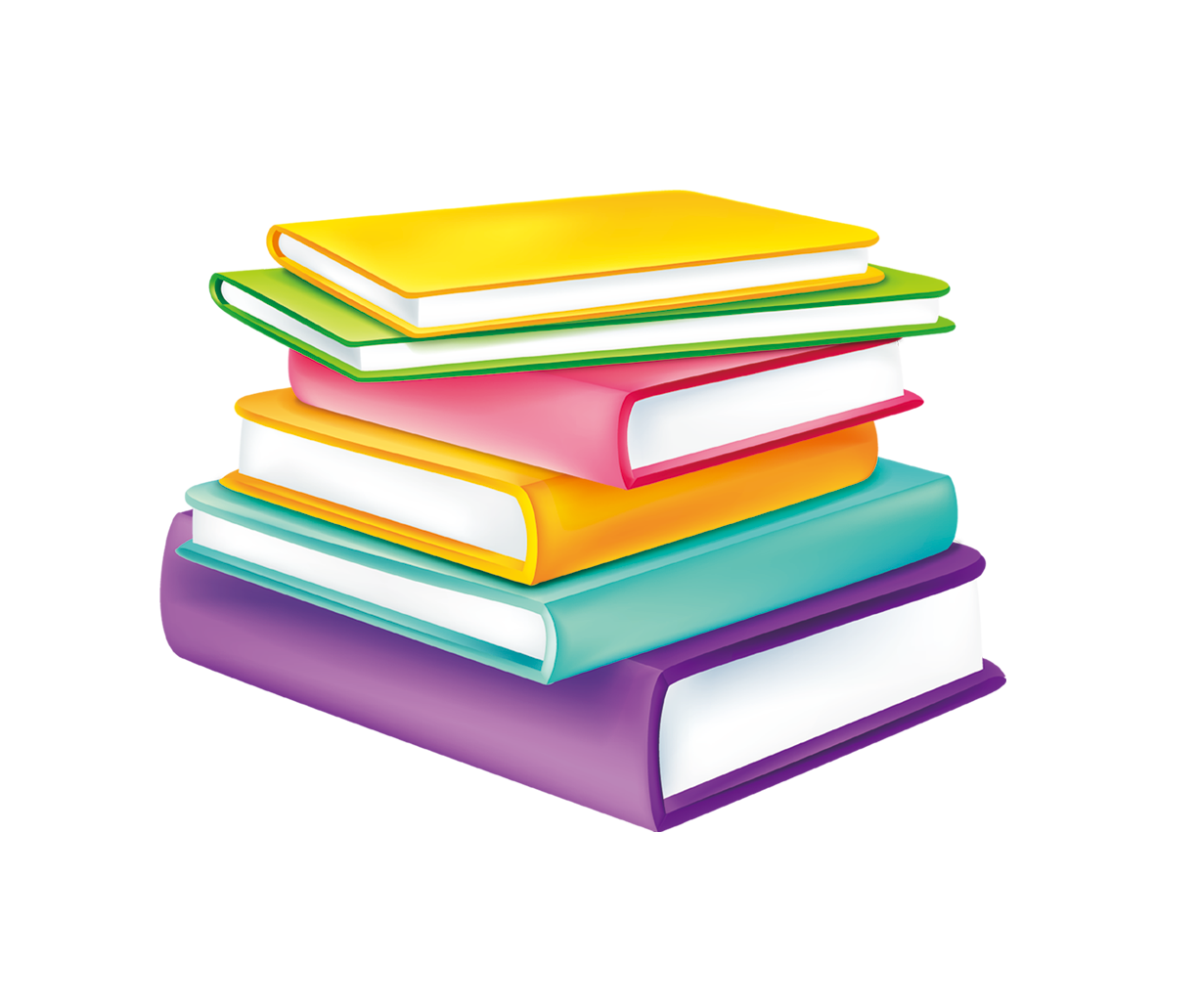 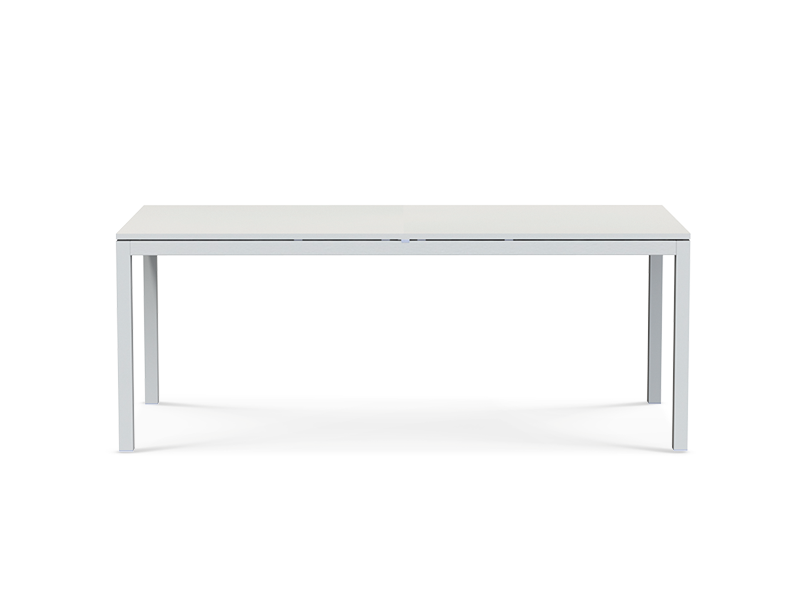 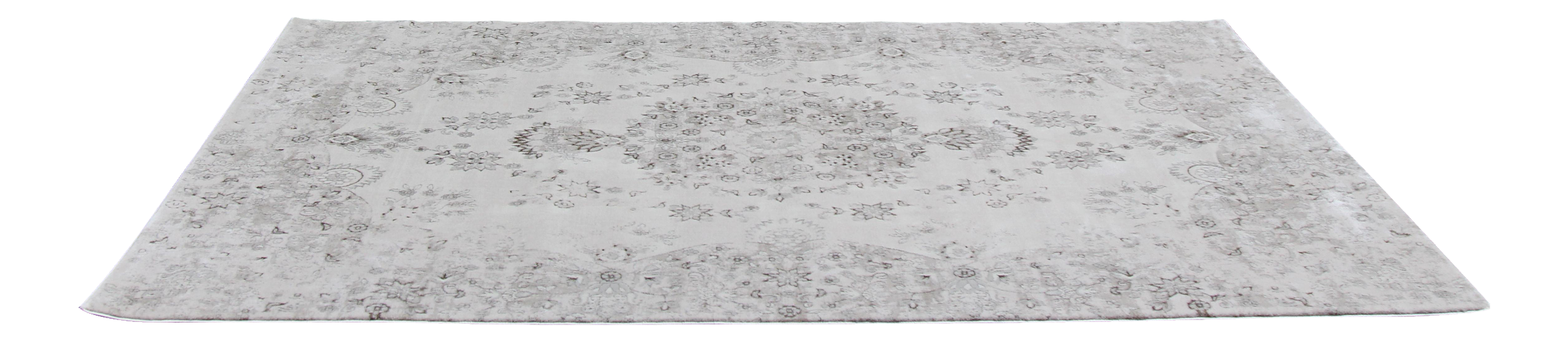 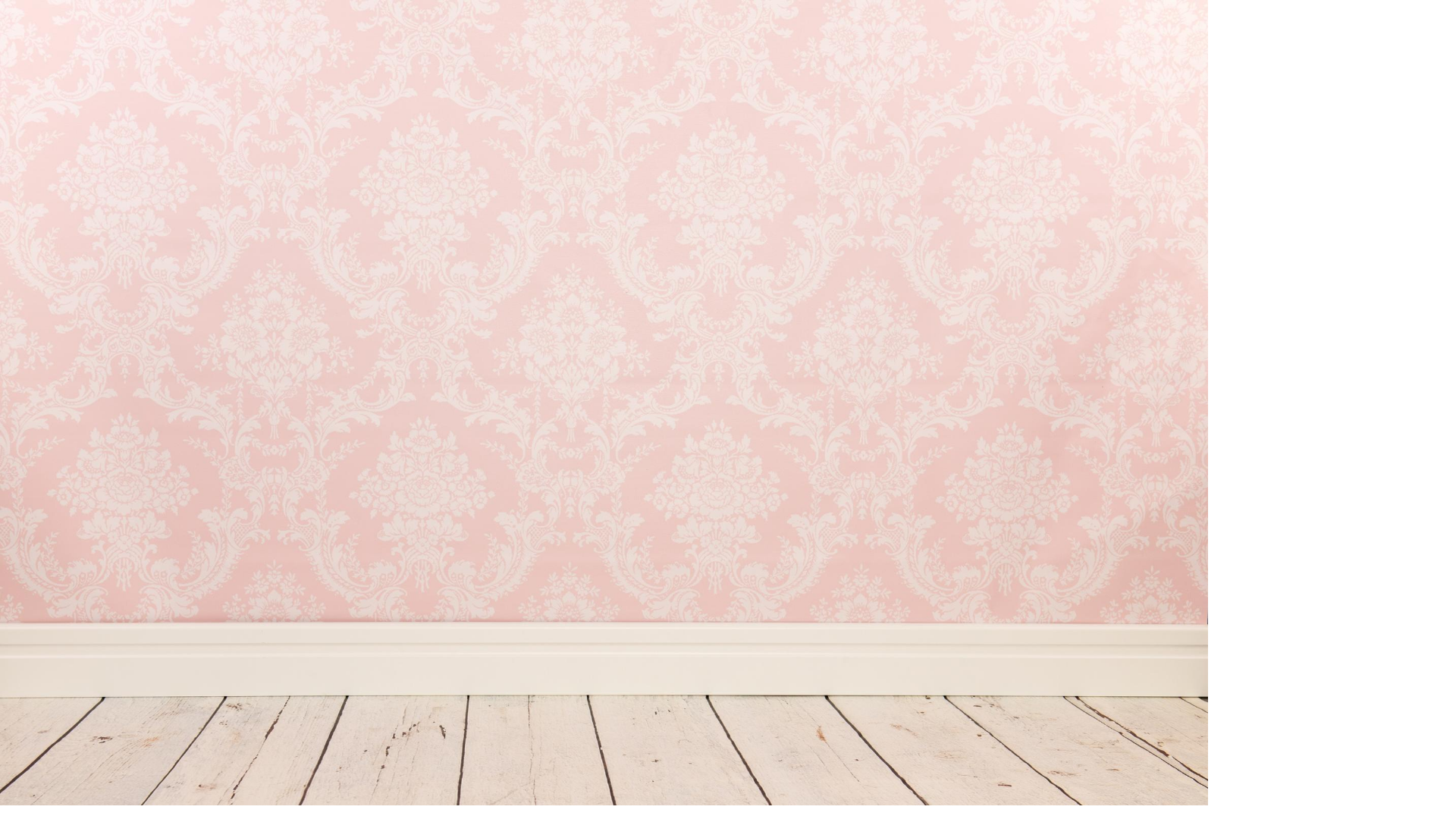 الواجب النشاط المنزلي
ساعد طفلك على جمع بعض الأدوات في المنزل مثل: الملاعق، الأكواب، الأقلام، ... ثم اطلب إليه أن يكون منها مجموعات من (4 ، 5) عناصر، ثم يعدها.